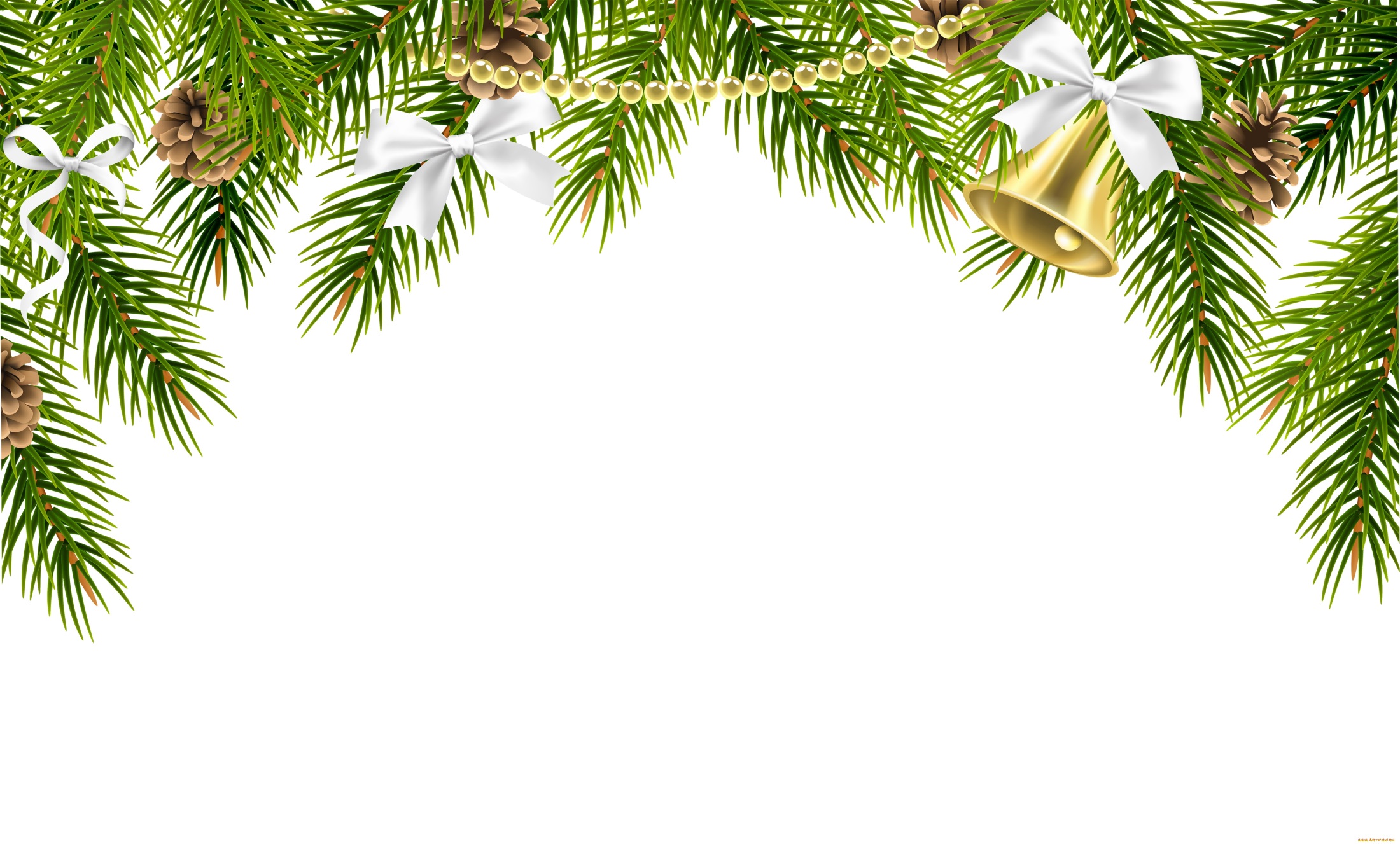 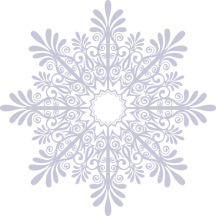 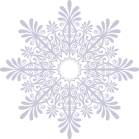 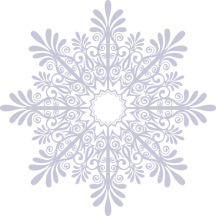 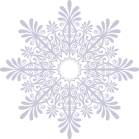 ЭКОЛОГИЧЕСКАЯ АКЦИЯ «Сохраним ёлочку – зелёную иголочку»
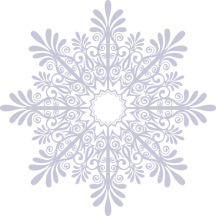 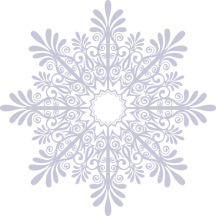 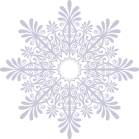 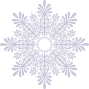 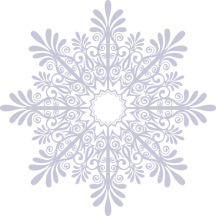 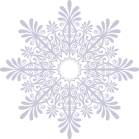 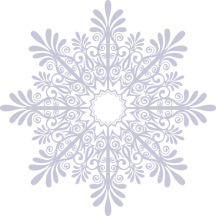 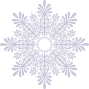 Участники: 
старшая и подготовительная группы МБДОУ ДС №32 «Аленький цветочек»
Воспитатели: 
Масленникова О.Л., Звёздкина Н.С.
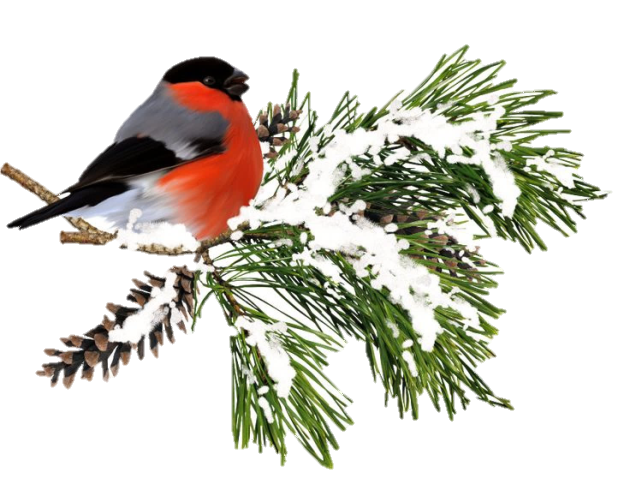 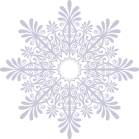 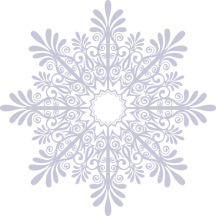 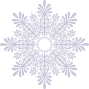 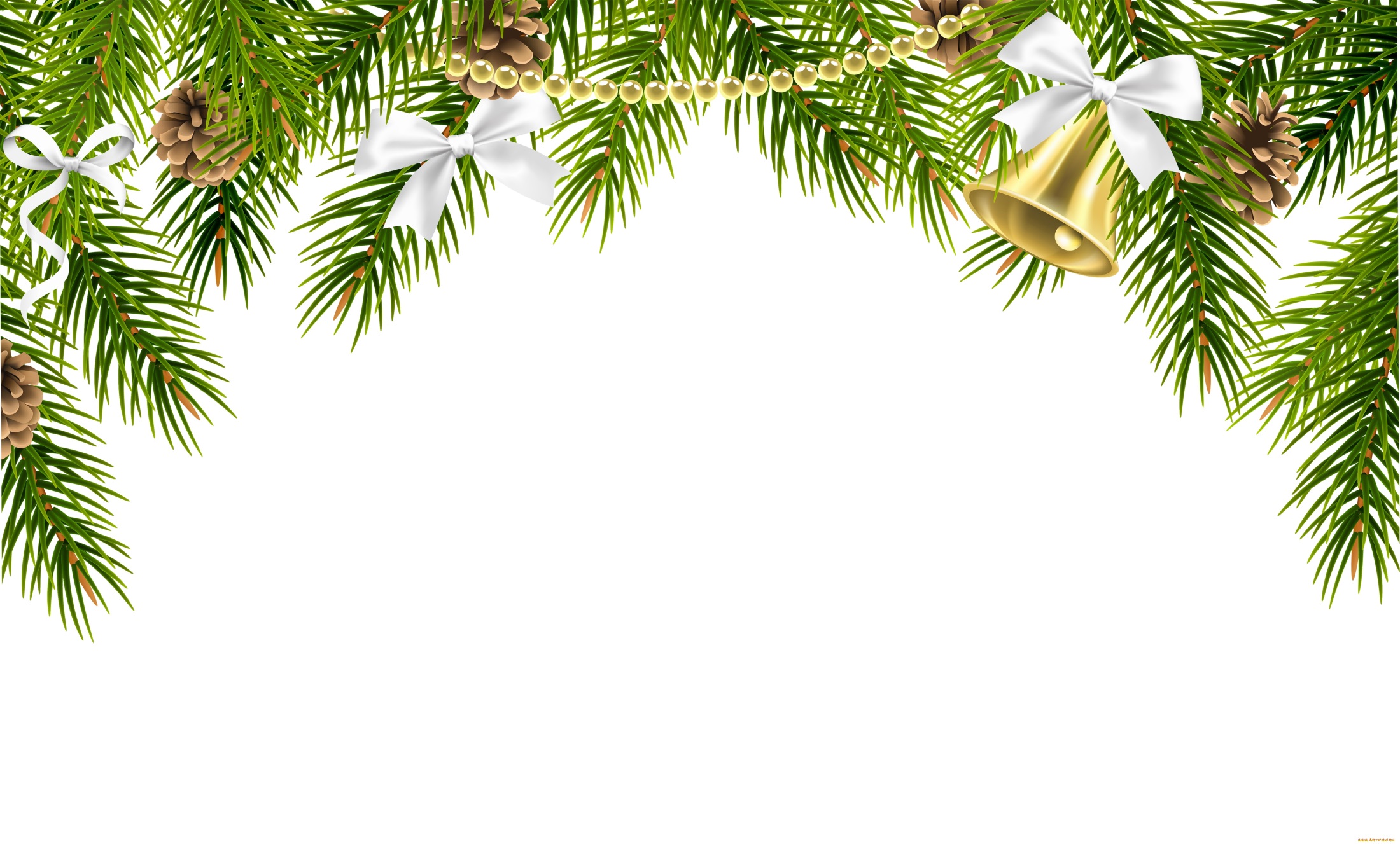 НАШ ДЕВИЗ
Экологическая акция 
«Сохраним ёлочку – зелёную иголочку» проводится под девизом:
«Только вместе, только дружно, сберечь ёлочку нужно!»
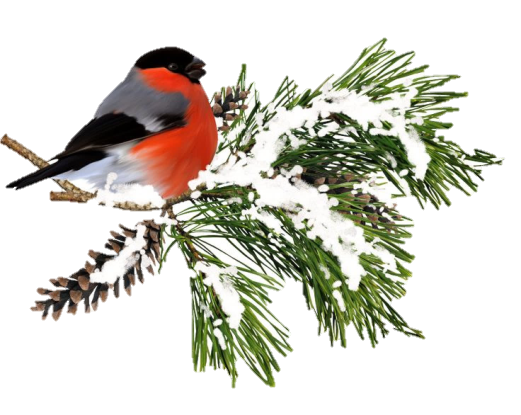 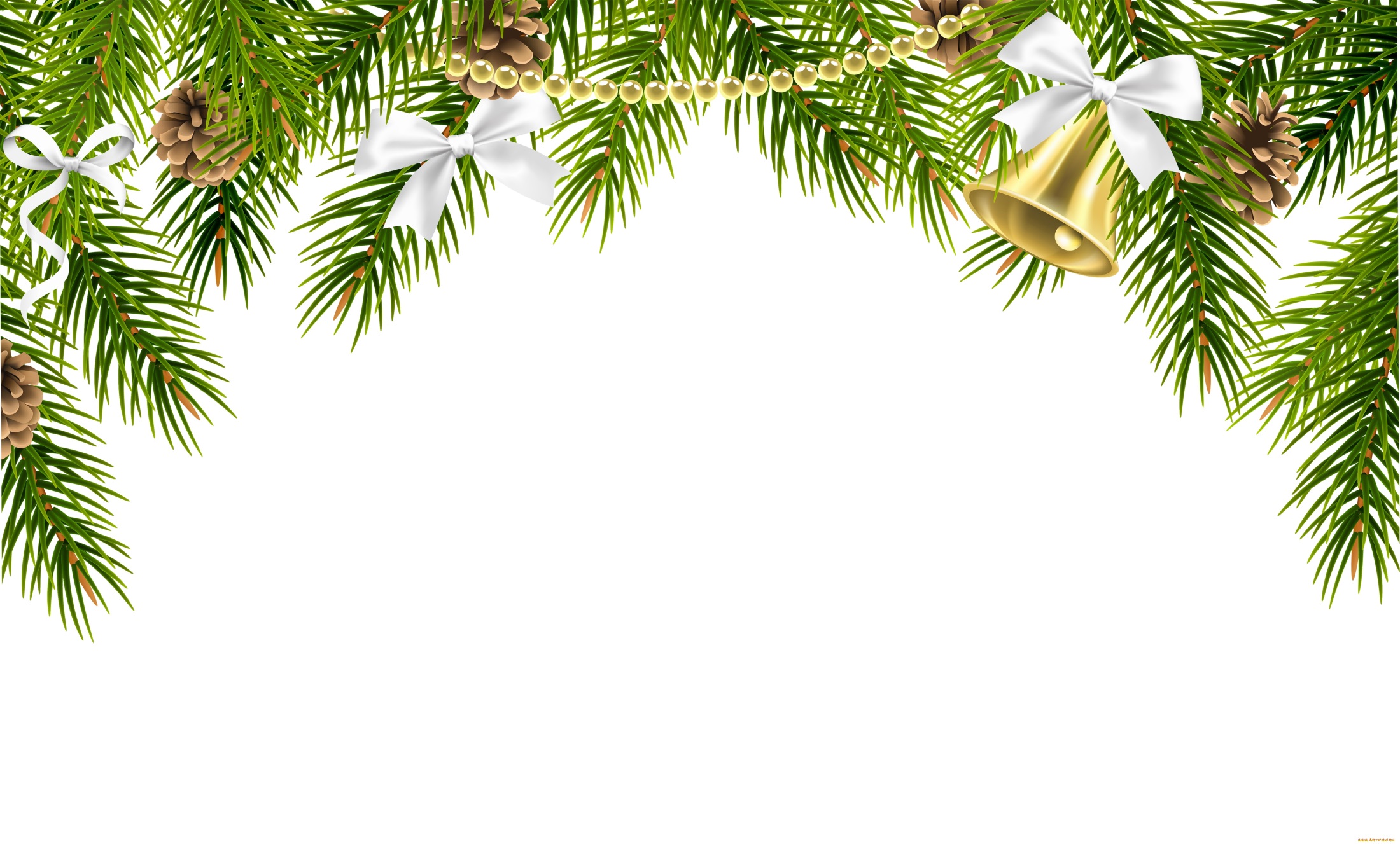 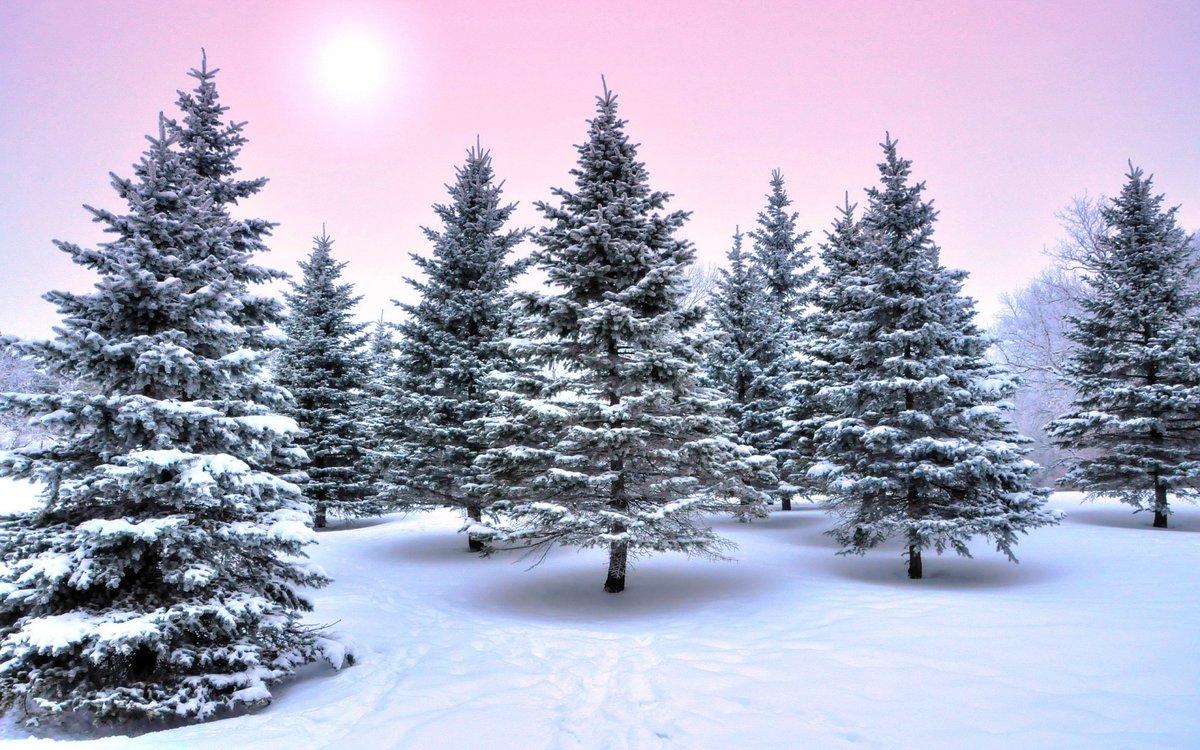 Ты не руби ель, сосну топором. 
Они растут в лесу – значит, там их дом.
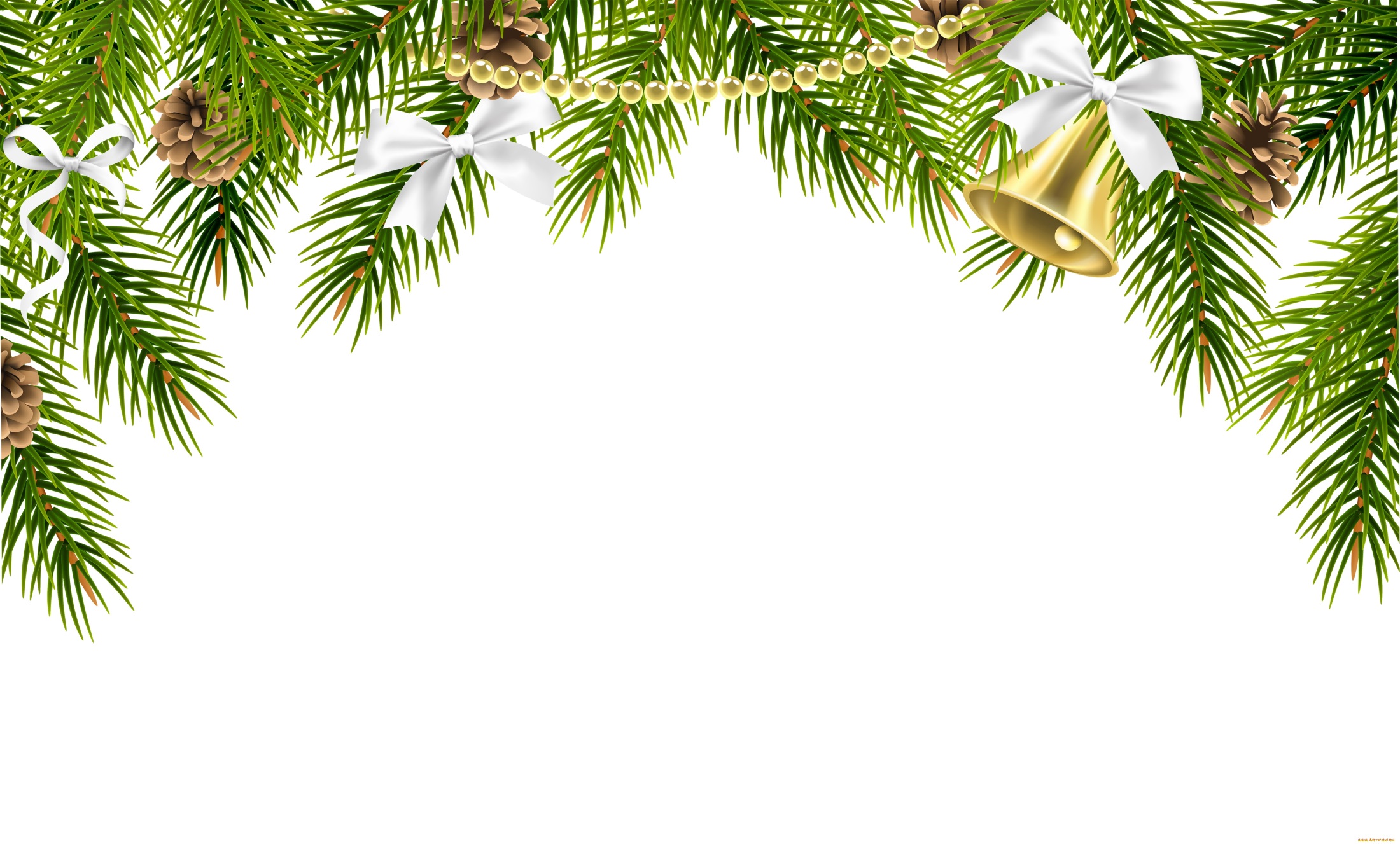 АКТУАЛЬНОСТЬ
С приближением любимого праздника – Нового года – на прилавках магазинов появляются товары, напоминающие об этом. Это елочные игрушки, гирлянды, мишура и, конечно же, новогодние ели. Организуются елочные базары, где продают живые ели и сосны. Покупатели наслаждаются неповторимым хвойным ароматом, представляя, как эти красавицы будут радовать глаз в новогодние праздники. А еще перед новогодними праздниками появляются «елочные браконьеры», которые незаконно вырубают в лесах ели для украшения своих домов и квартир. А потом этих красавиц ждет свалка! И далеко не все думают о том, как пострадала природа, сколько пользы принесла бы каждая елочка. И именно такое варварское отношение к природе, и приводит к различным природным катаклизмам.

О елке – новогодней красавице написано много рассказов и стихов. Однако большая их часть описывает елочку, установленную в зале или комнате, при этом все восхищаются ее красотой и убранством, радуются празднику. Лишь в нескольких произведениях рассказывается о том, что елку не обязательно рубить для того, чтобы встретить Новый год, поэтому и возникла идея разработки и реализации проекта.

В нашем проекте мы хотим показать, чем полезны ели, растущие в наших лесах и почему их нужно сохранять.

В связи с вышесказанным, считаем идею разработки и реализации акции «Сохраним ёлочку – зелёную иголочку» актуальной.
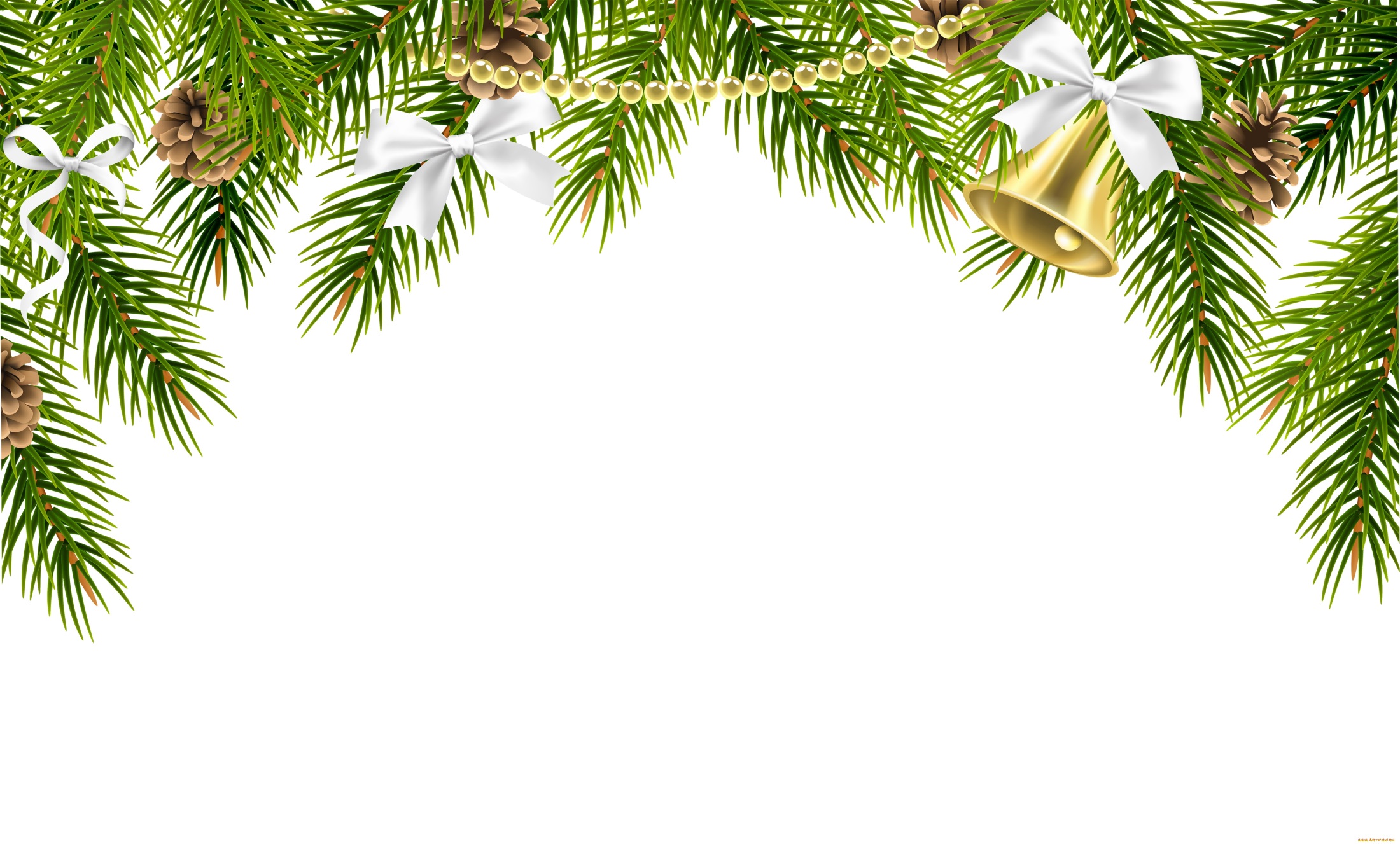 ГИПОТЕЗА
Предположим, большая часть населения нашей страны откажется в Новый год от лесных красавиц – ёлочек, используя искусственные, то насколько богаче станут леса, чище воздух.
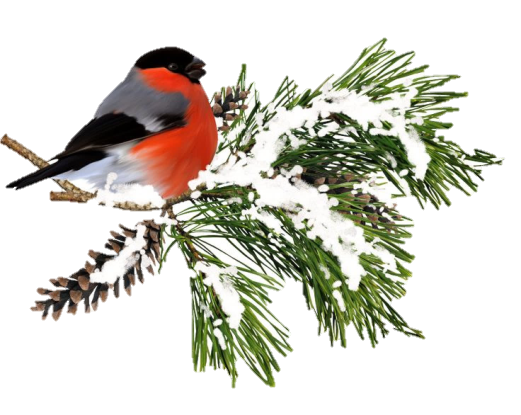 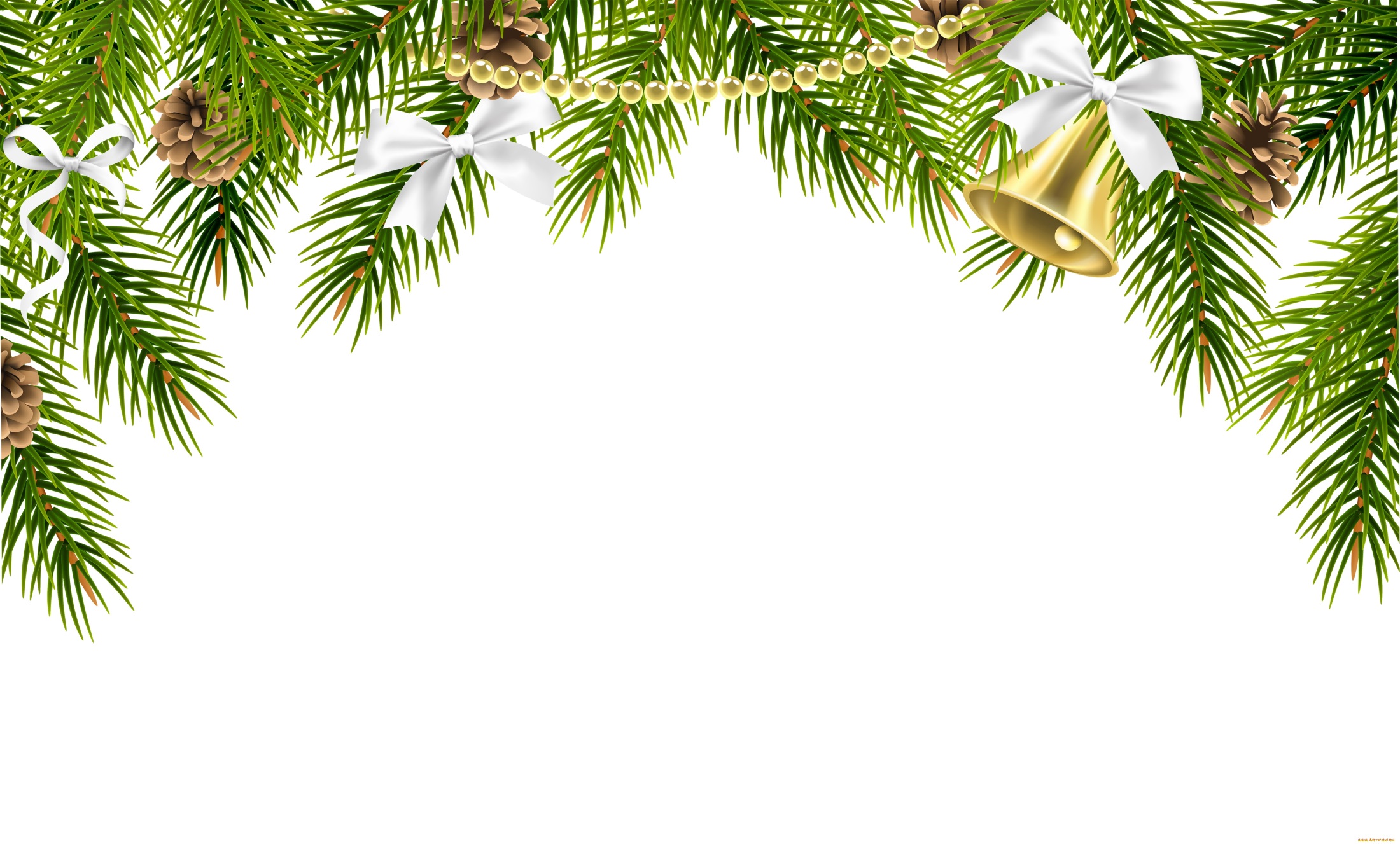 Зачем беречь лес 
и зачем мы призываем к тому, 
чтобы не рубили ели и сосны?
Ёлочка зелёная хочет жить в лесу.Веточкою колкою защитить лису.Ёжику и белочке шишку подаритьИ сову ушастую днём в тени прикрыть.Ну а если нужно Новый год встречать,Веточку еловую в вазочку поставь. Вот тогда вас ёлочка отблагодарит, И грибы и ягоды летом сохранит. Не рубите ёлочку, не губите лес! Полон он и сказок и живых чудес!
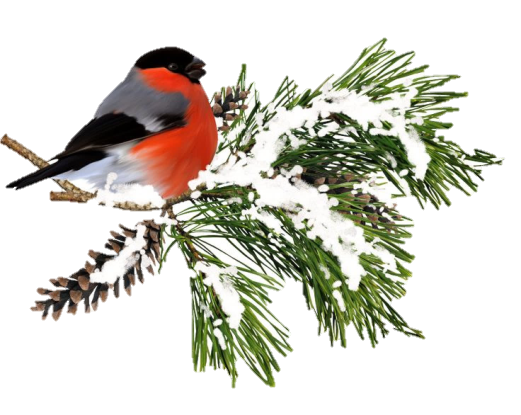 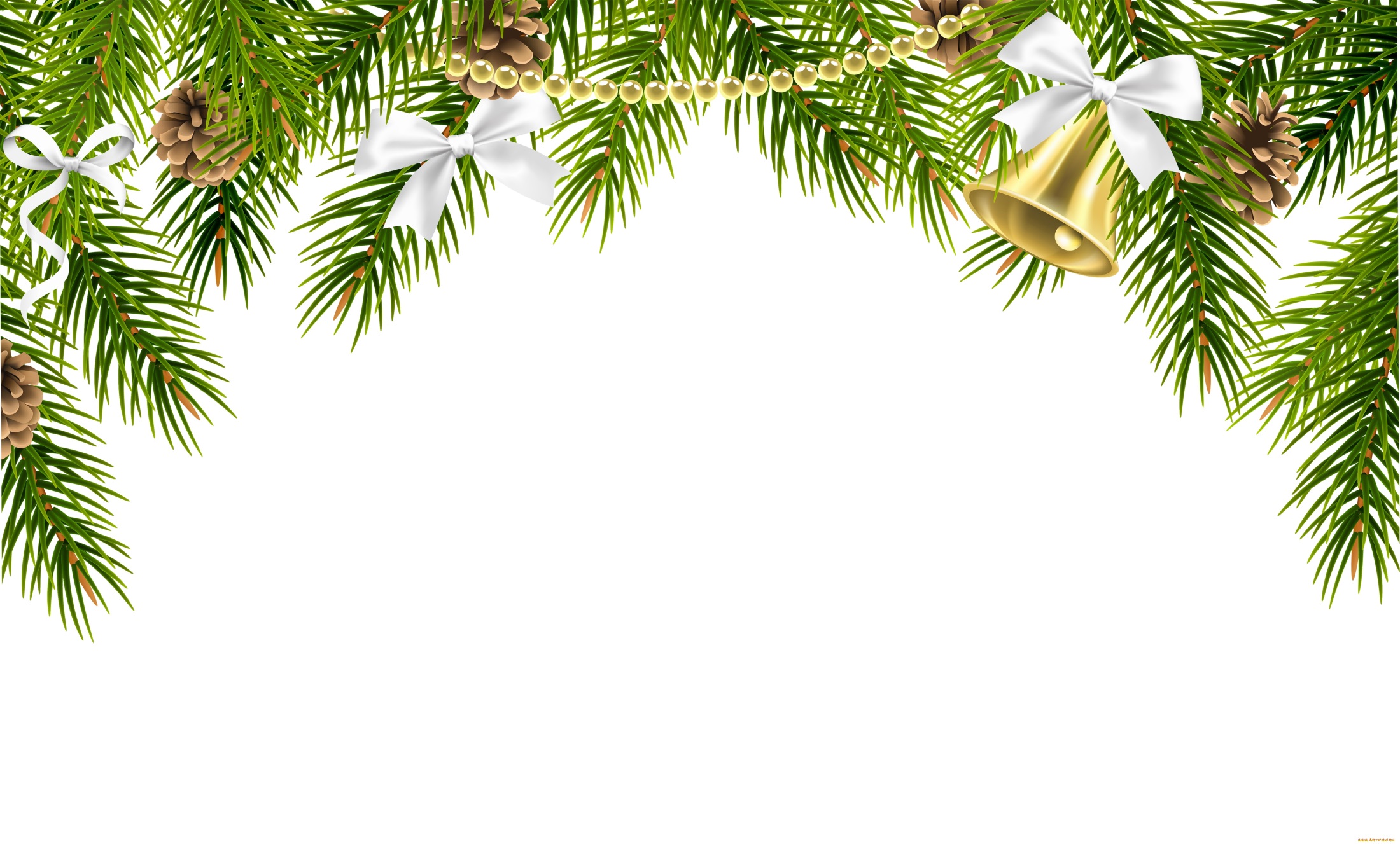 ЦЕЛИ АКЦИИ:
привлечь внимание общественности к проблеме массовой вырубки живых елей;
воспитывать у детей бережное отношение к живой природе;
напомнить родителям о бережном отношении к природе;
формировать представление детей о полезных свойствах ели, о важном значении ели для лесных обитателей.
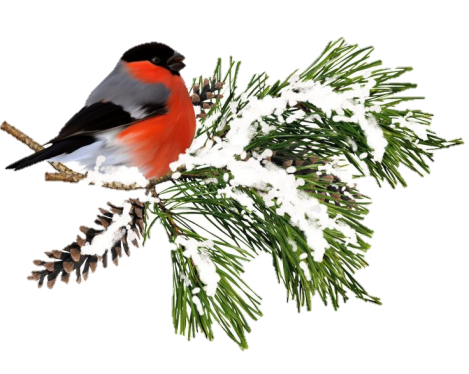 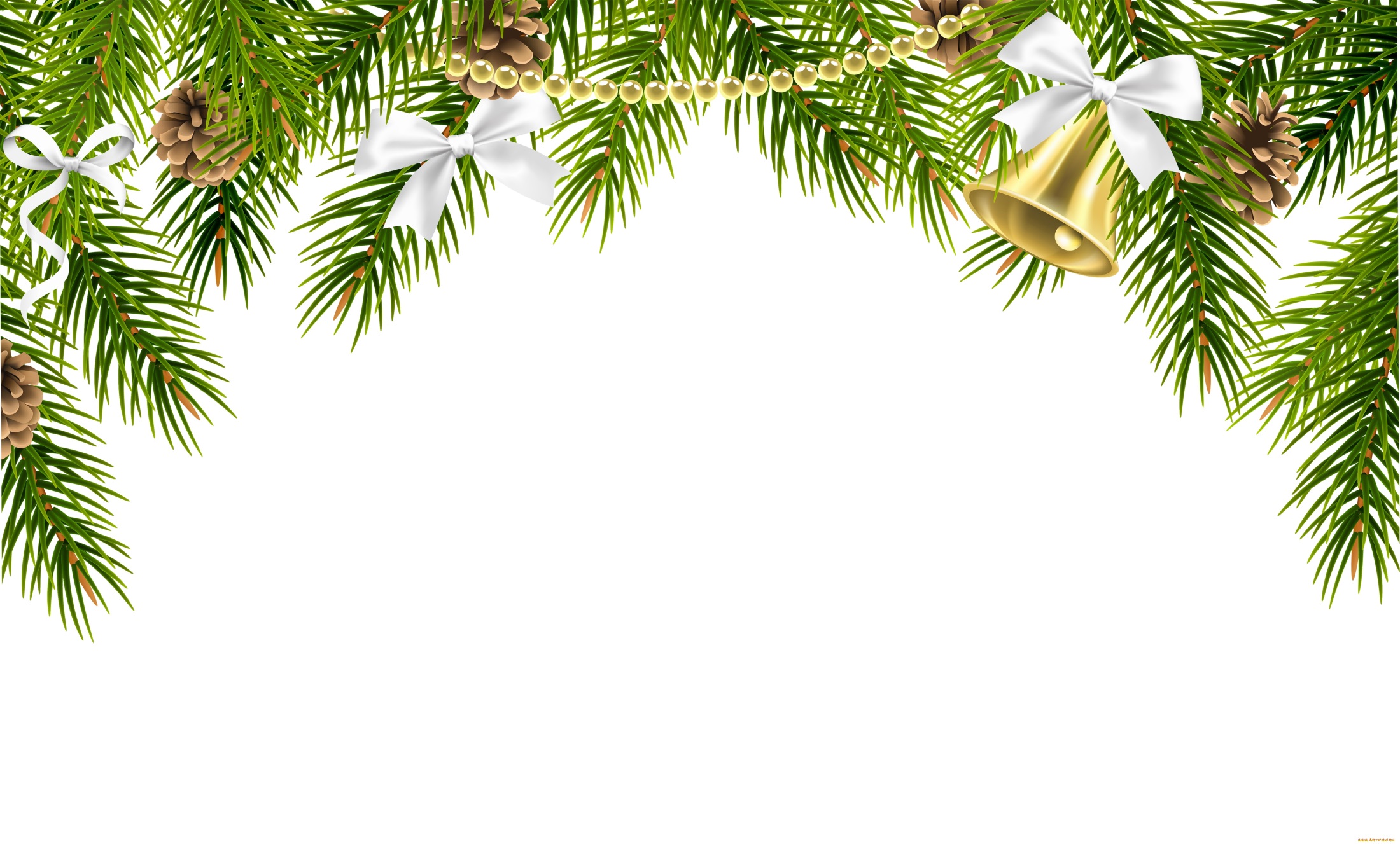 ЗАДАЧИ АКЦИИ:
изобразить плакаты, призывающие сохранить хвойные породы деревьев
подготовить листовки с призывом: сохраним ёлочку!
научиться изготавливать ёлочку из вторичного сырья
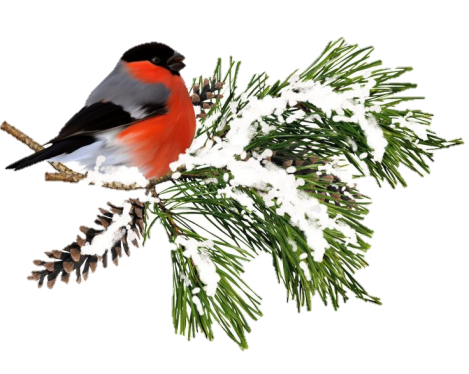 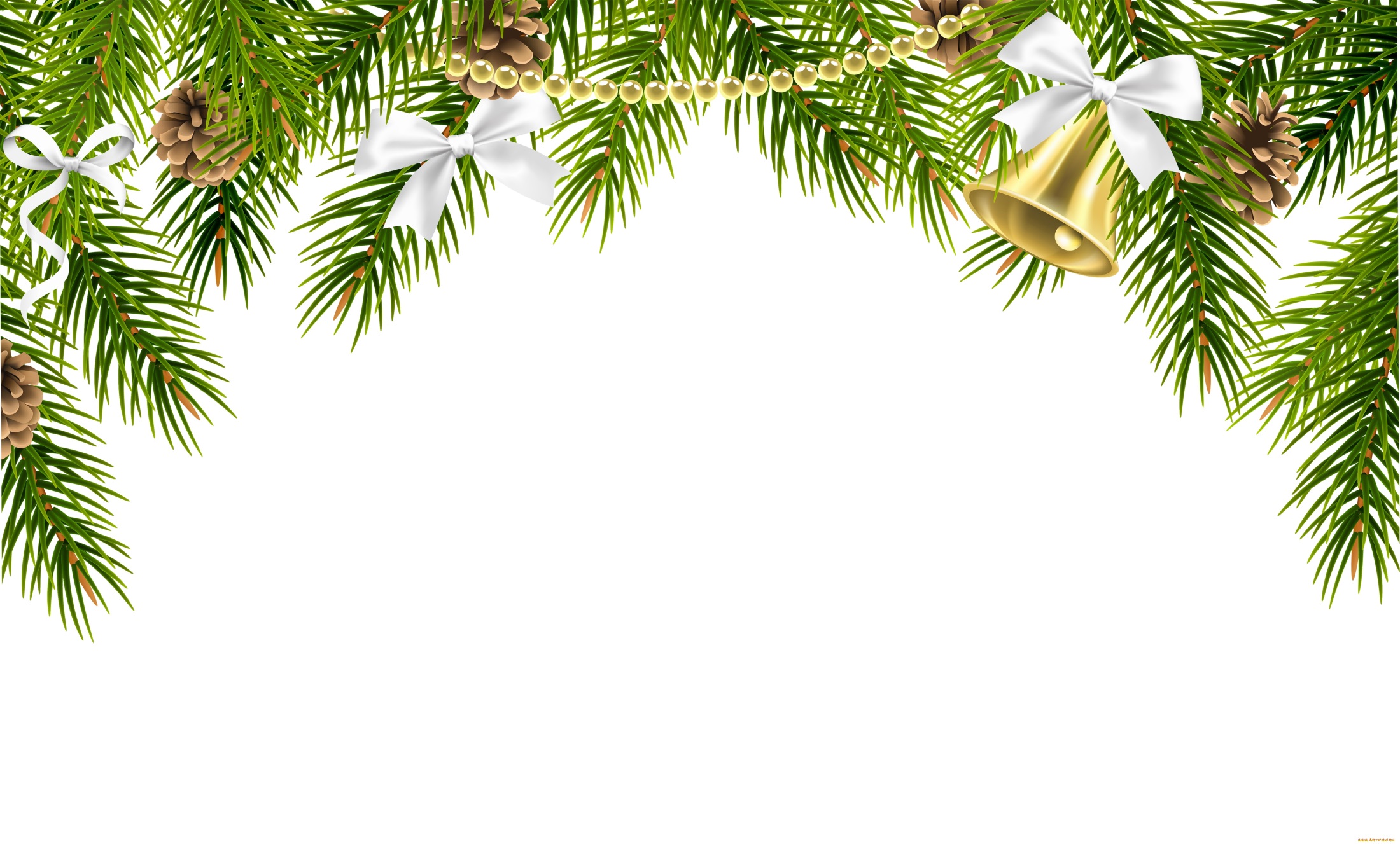 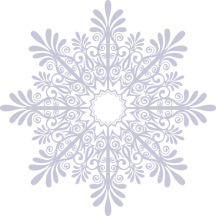 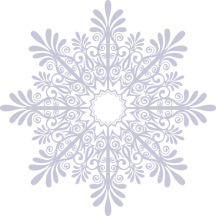 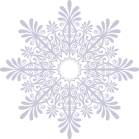 Этапы реализации проекта:
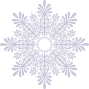 В рамках проекта запланированы следующие мероприятия:
Беседа с целью привлечь внимание детей к сохранению родной природы.
Чтение художественной литературы и разучивание стихов.
Изготовление ёлочных игрушек и поделок.
Изготовление агитационной газеты «Сохраним ёлочку – зелёную иголочку!»
Изготовление листовок в защиту ели
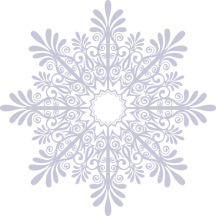 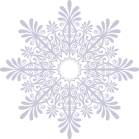 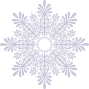 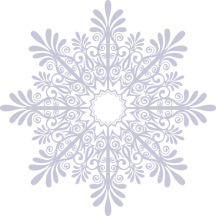 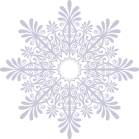 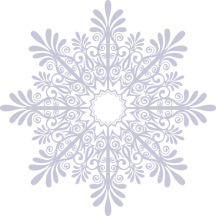 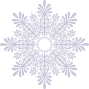 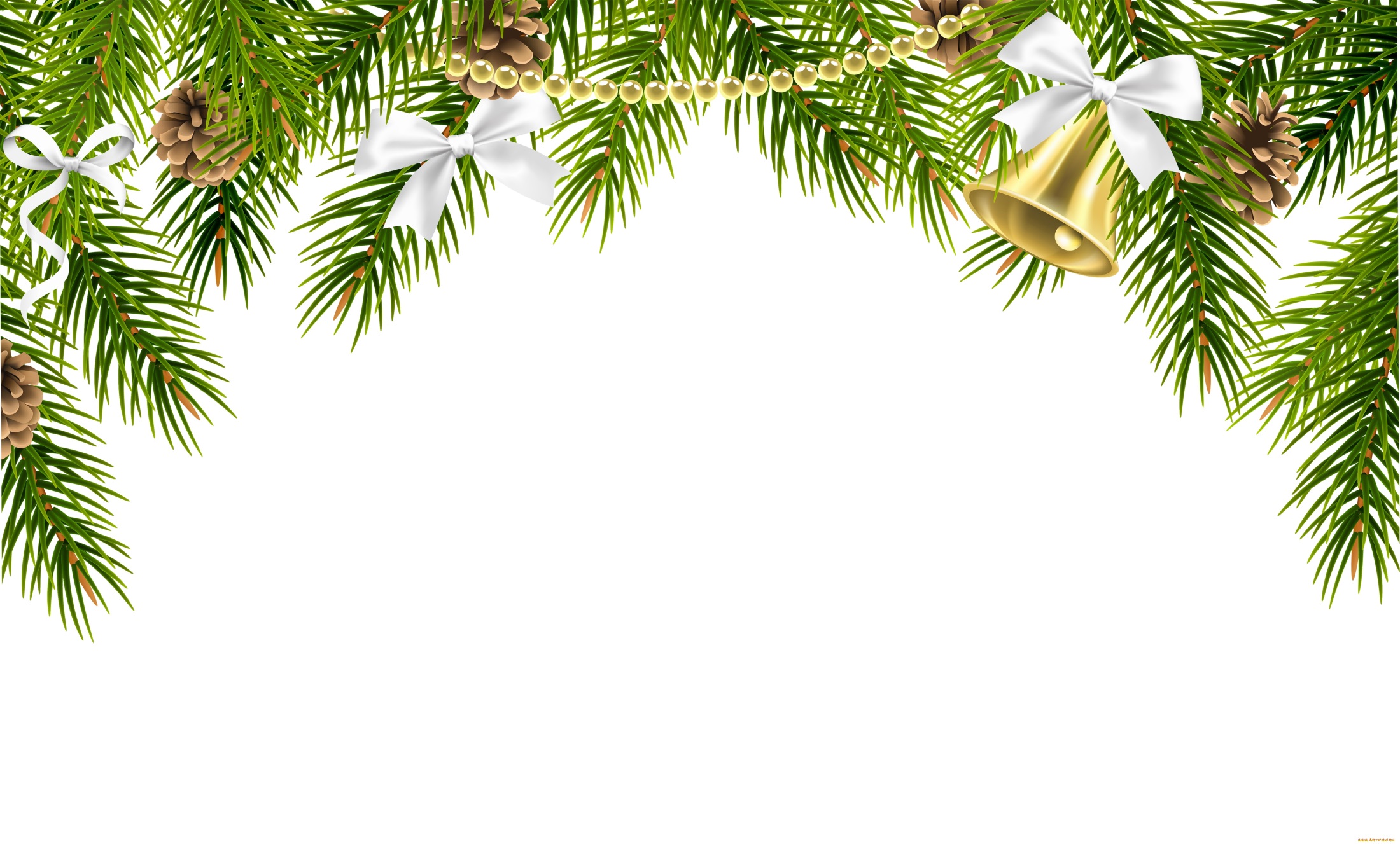 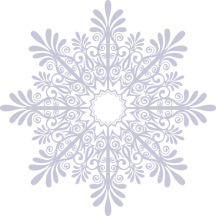 Изготовление газеты 
«Сохраним ёлочку!»
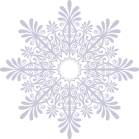 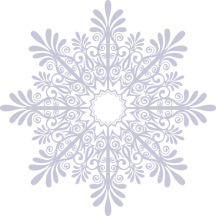 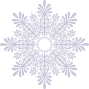 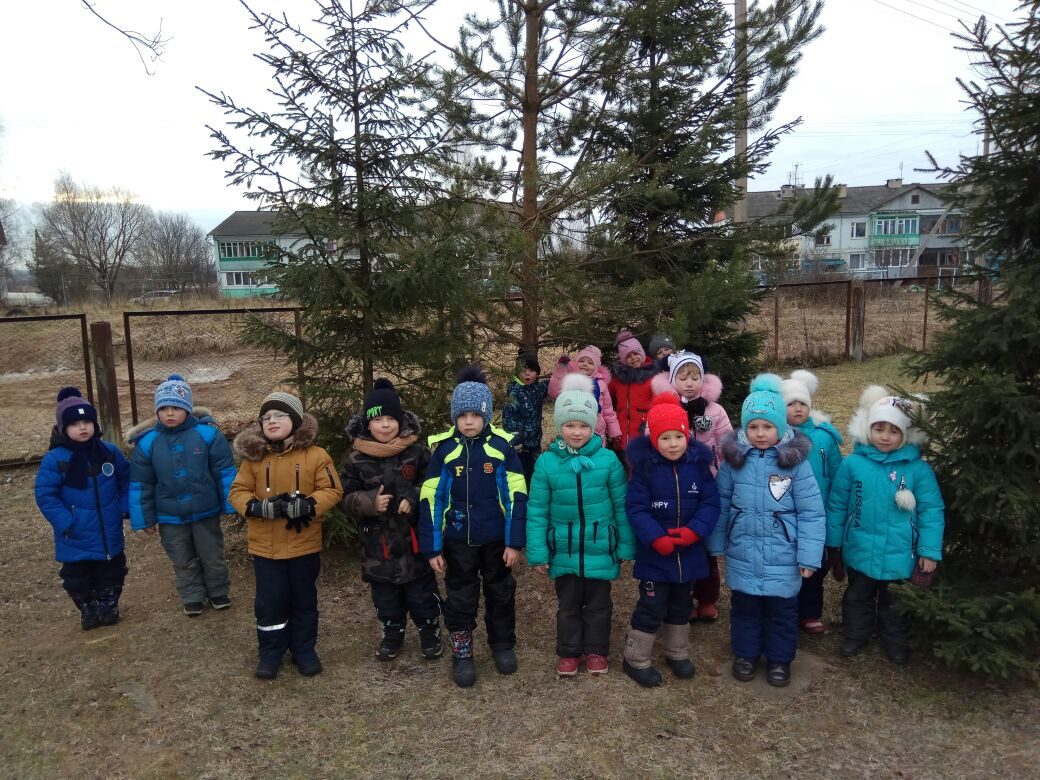 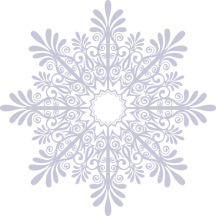 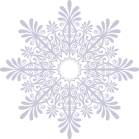 Не стоит ёлочку губить.
А лучше жизнь ей сохранить.
Искусственную ёлочку купите
И в своём доме нарядите!
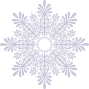 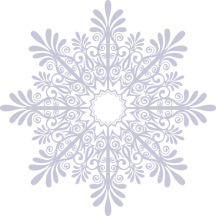 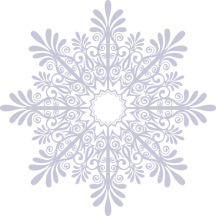 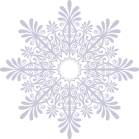 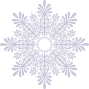 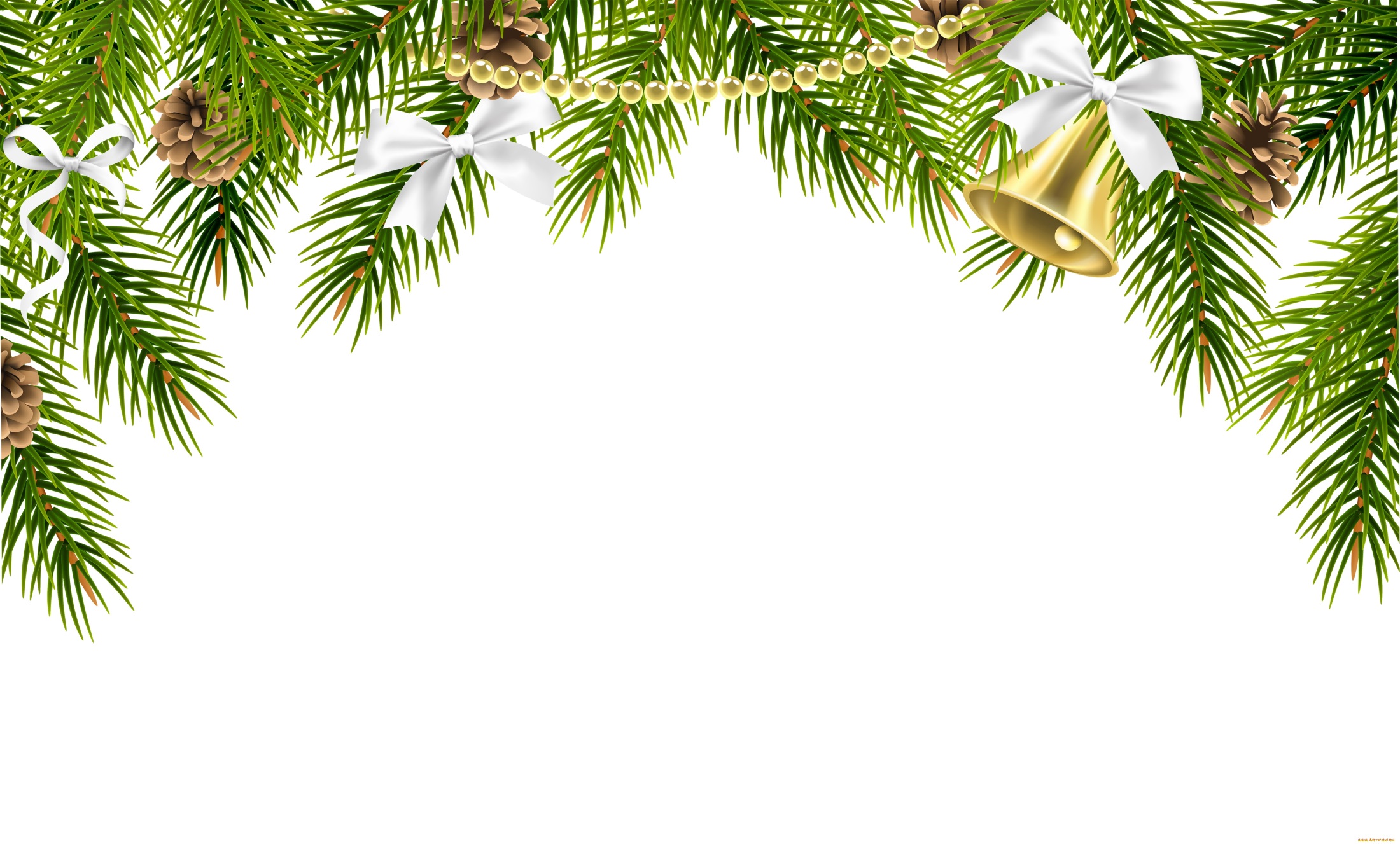 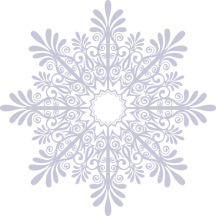 Изготовление газеты 
«Сохраним ёлочку!»
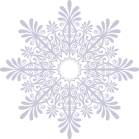 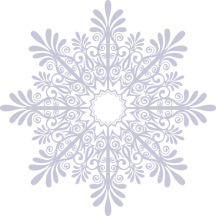 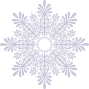 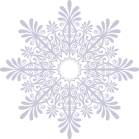 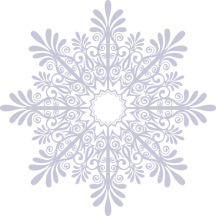 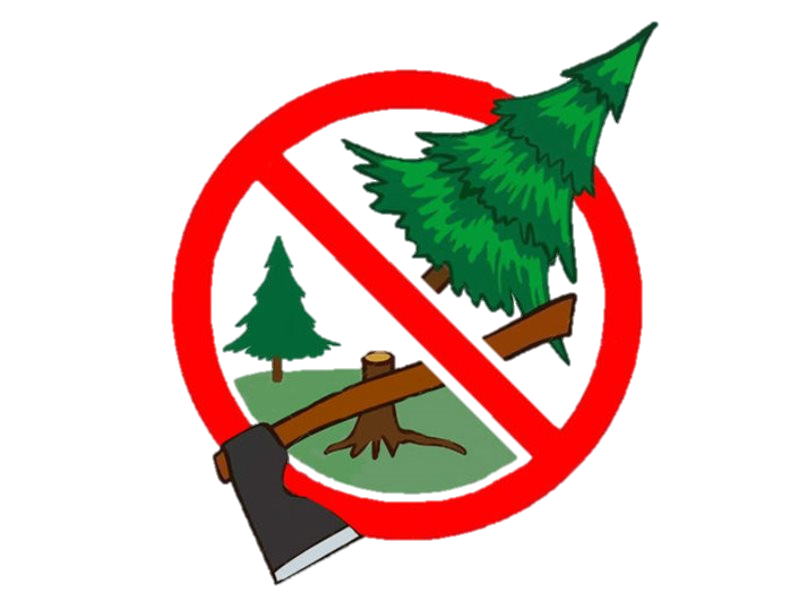 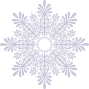 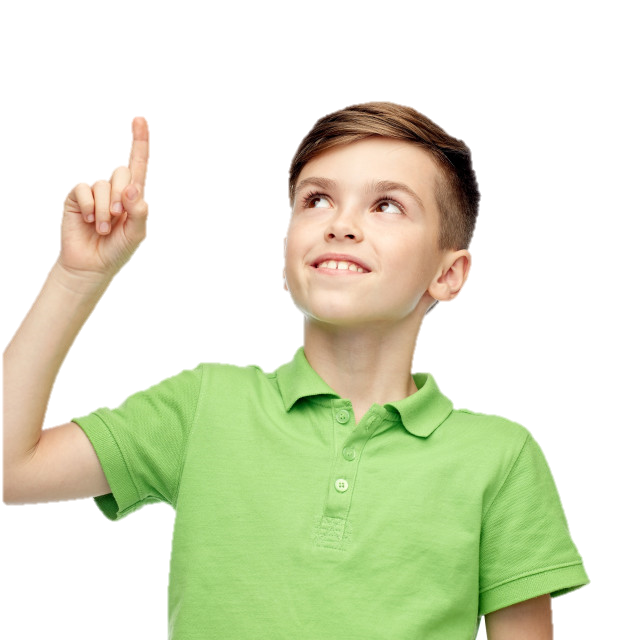 Не руби меня, злодей, 
Ведь живая я, поверь!
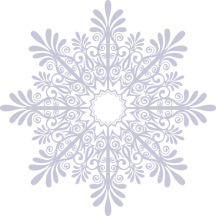 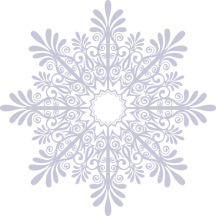 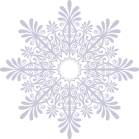 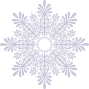 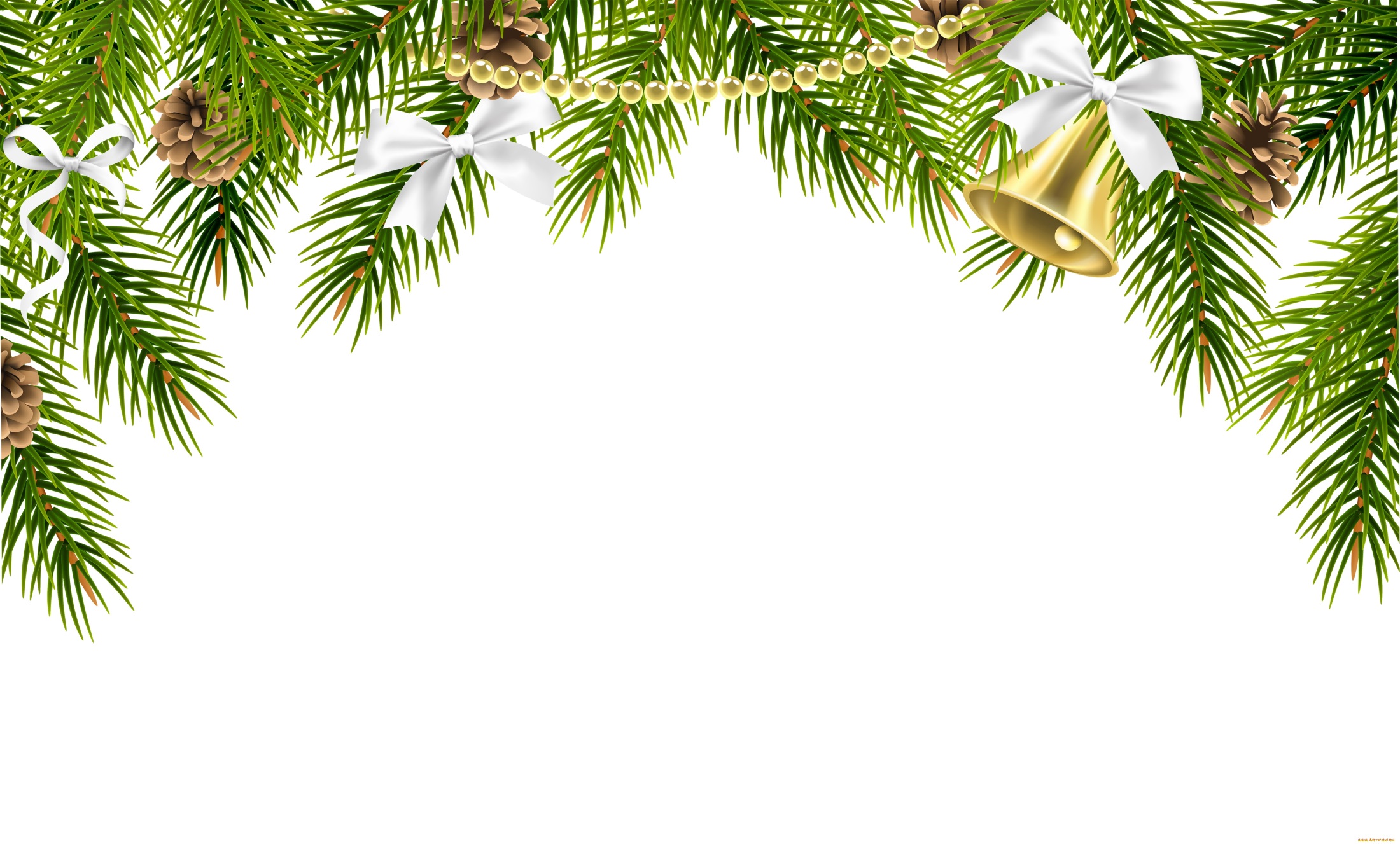 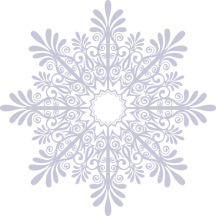 Изготовление листовок 
в защиту ели
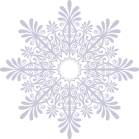 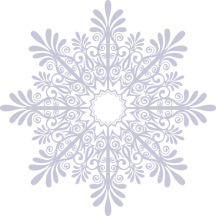 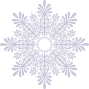 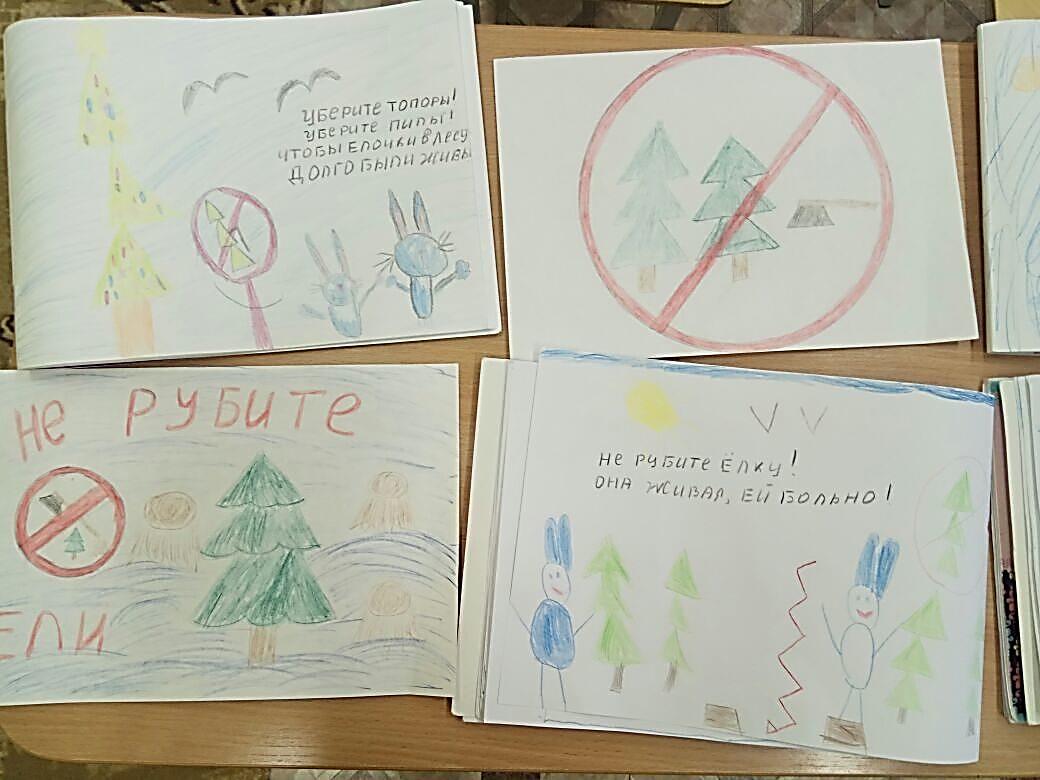 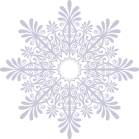 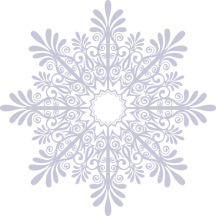 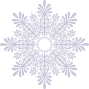 Уберите топоры, 
уберите пилы, чтобы ёлочки в лесу долго были живы.
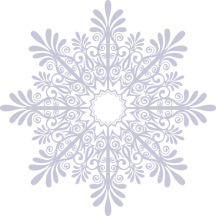 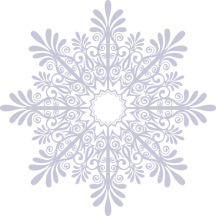 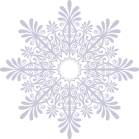 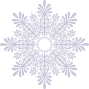 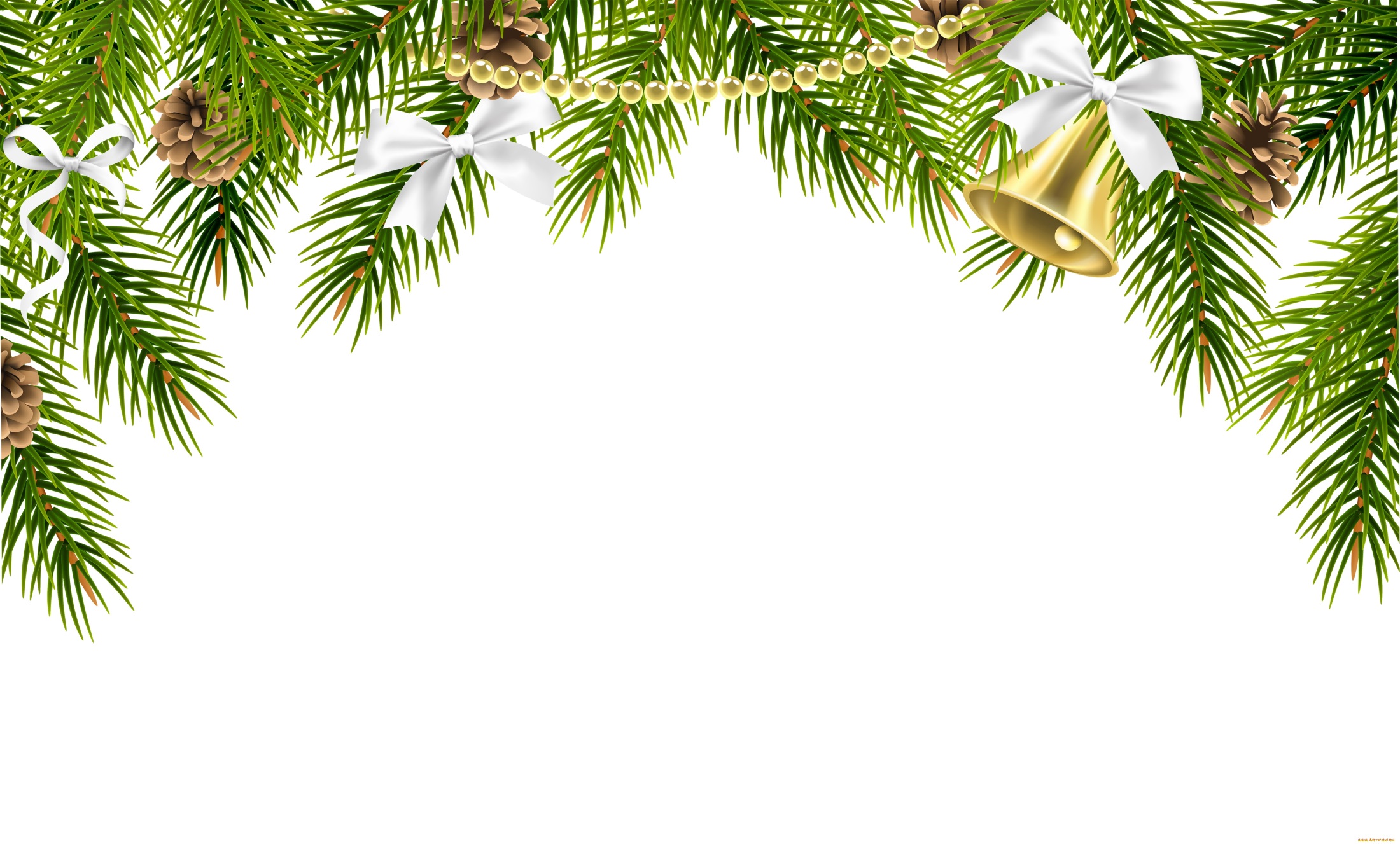 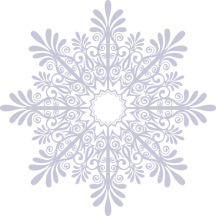 Изготовление листовок 
в защиту ели
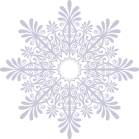 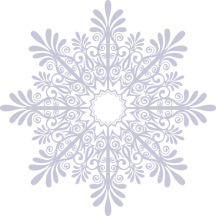 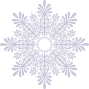 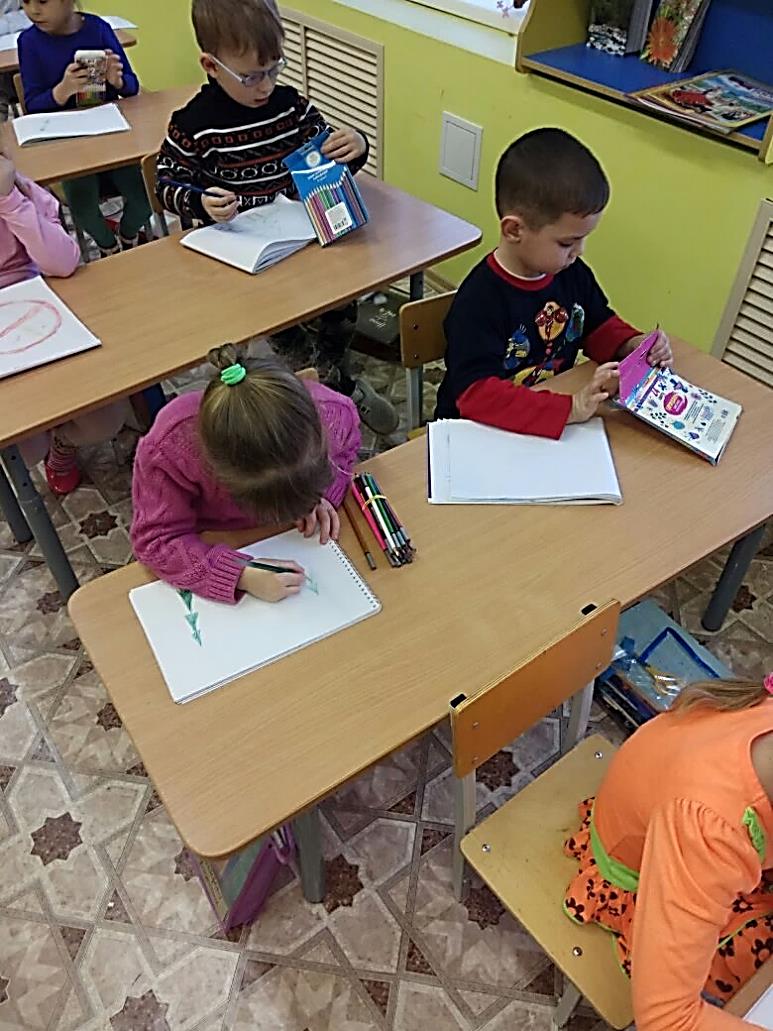 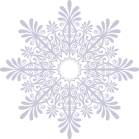 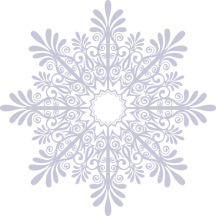 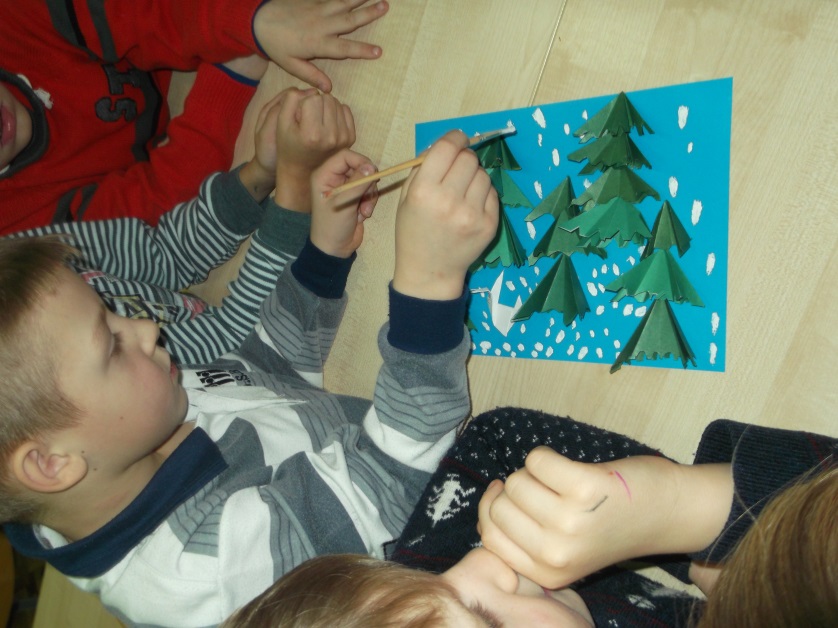 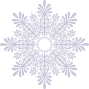 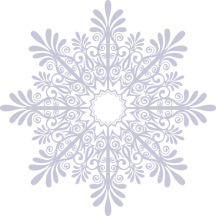 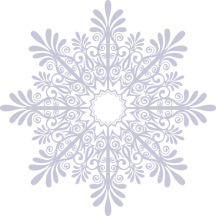 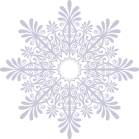 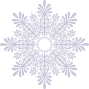 В лесу родилась ёлочка – в лесу должна расти!
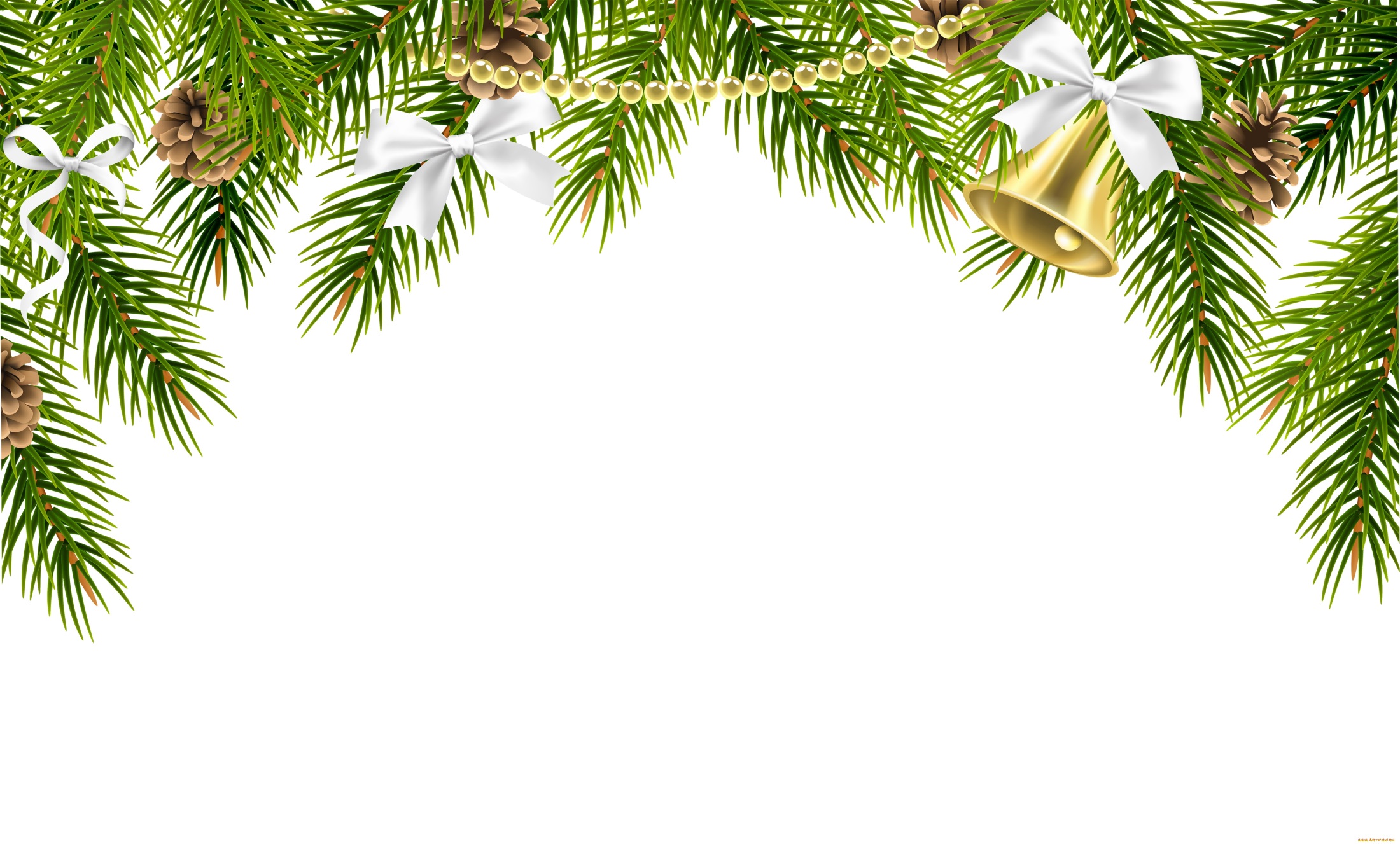 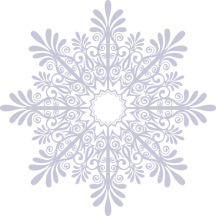 Конкурс «Ёлочка, живи!»
(совместное творчество с родителями)
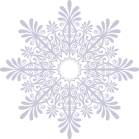 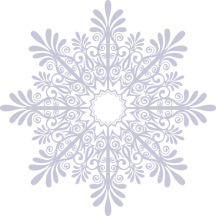 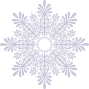 Ну и елки, просто диво,Как нарядны, как красивы.Ветви слабо шелестят,Бусы яркие блестятИ качаются игрушки —Флаги, звездочки, хлопушки.
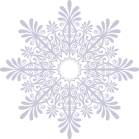 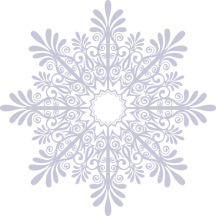 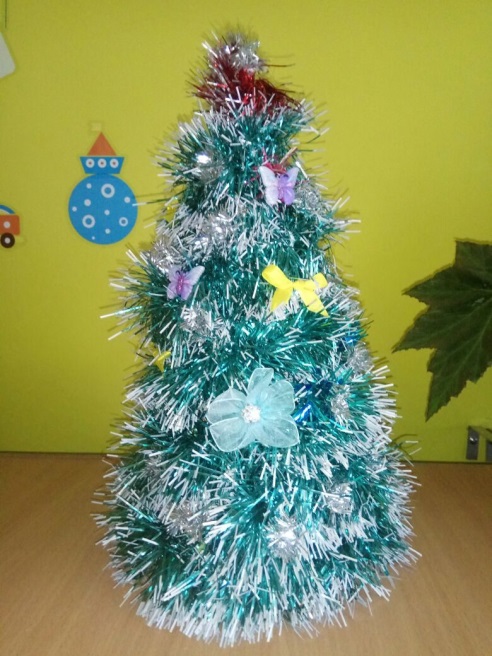 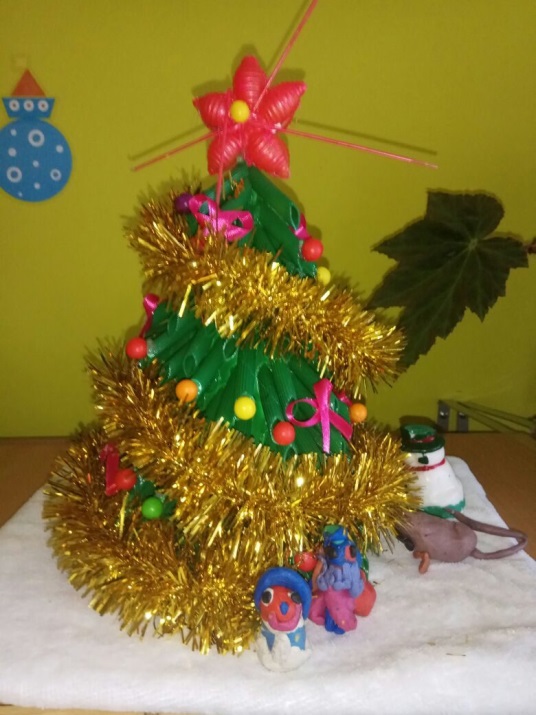 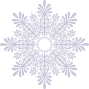 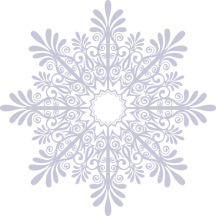 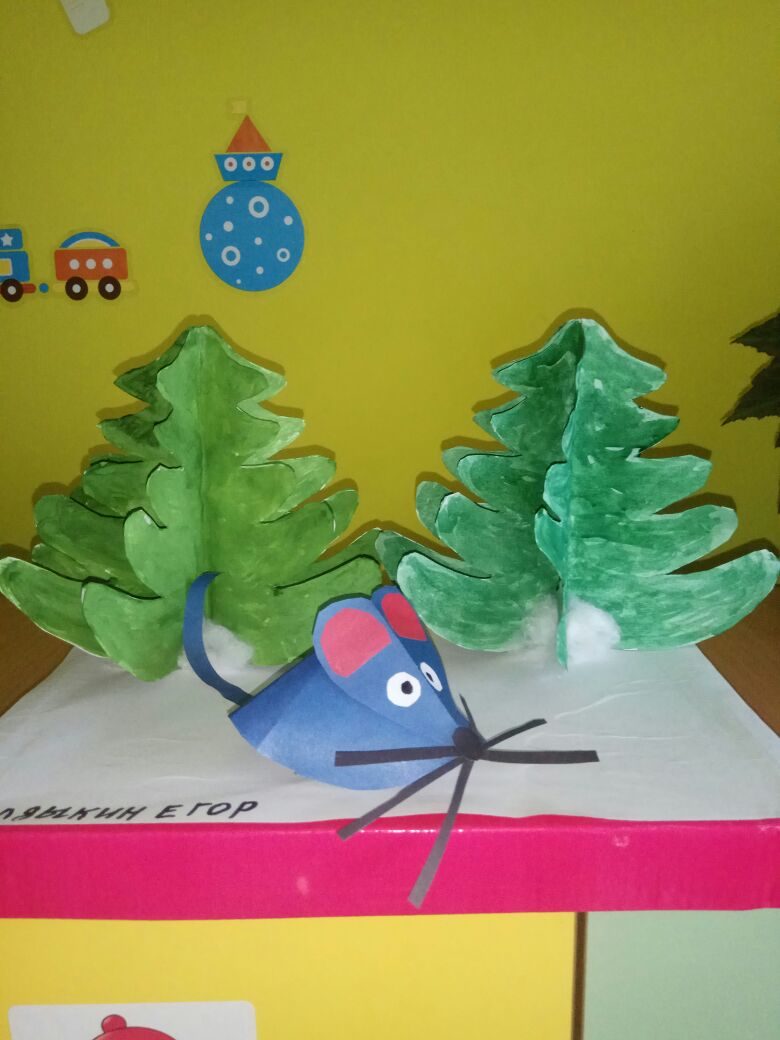 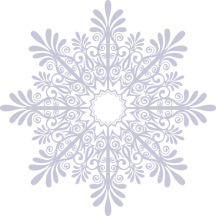 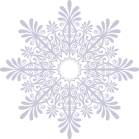 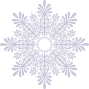 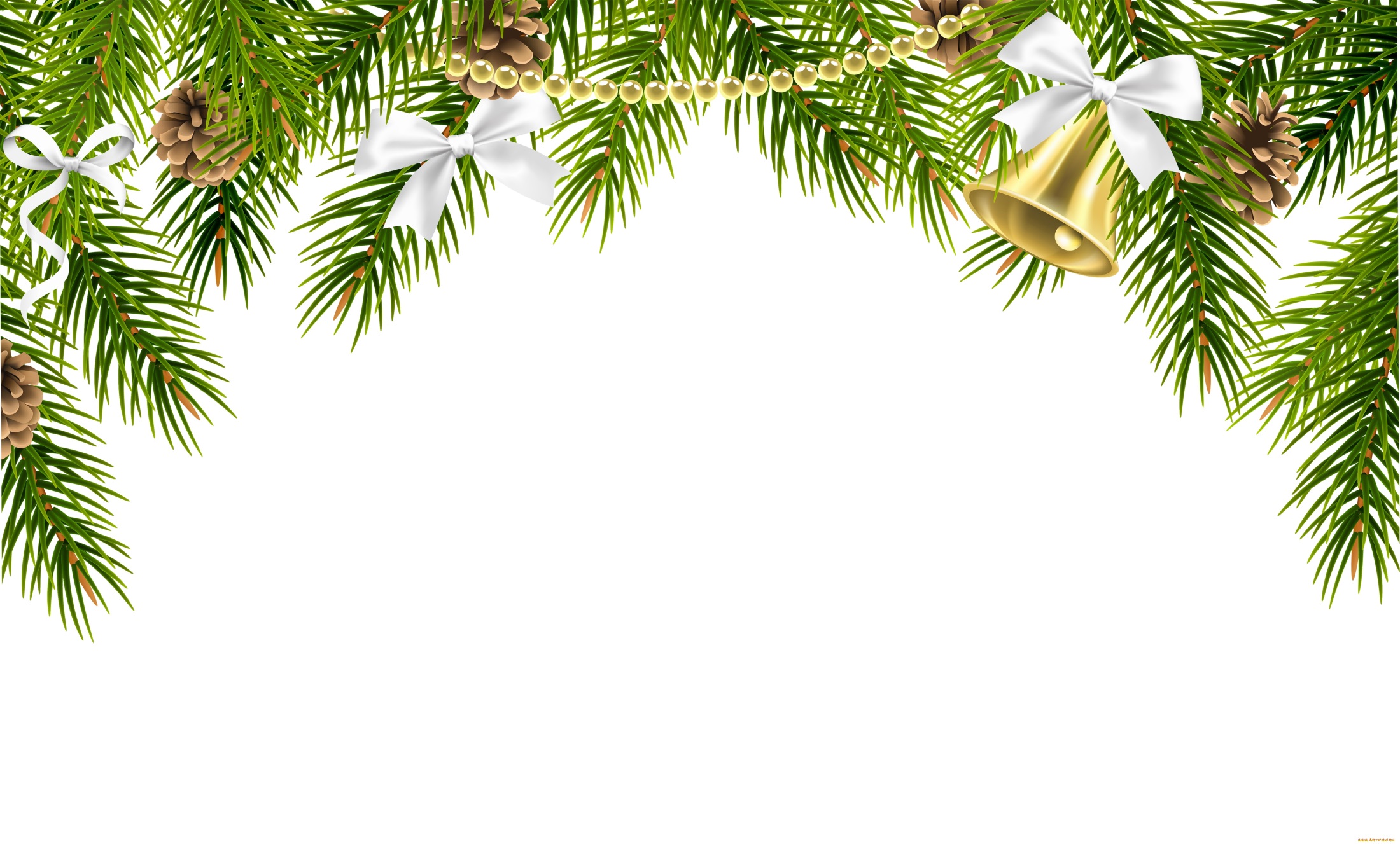 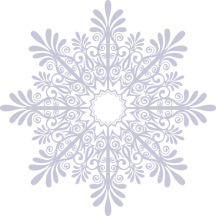 Конкурс «Ёлочка, живи!»
(совместное творчество с родителями)
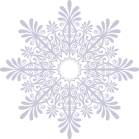 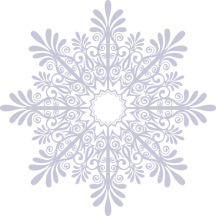 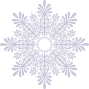 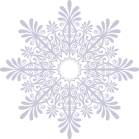 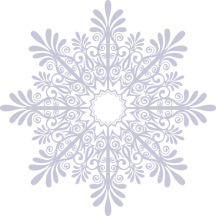 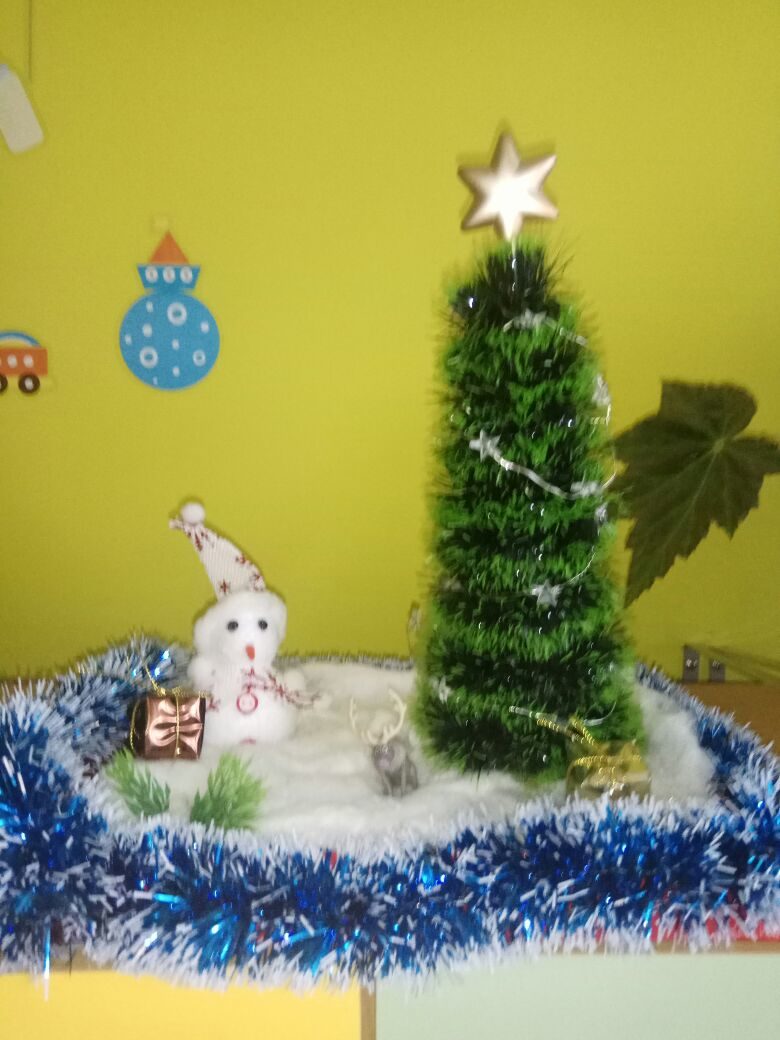 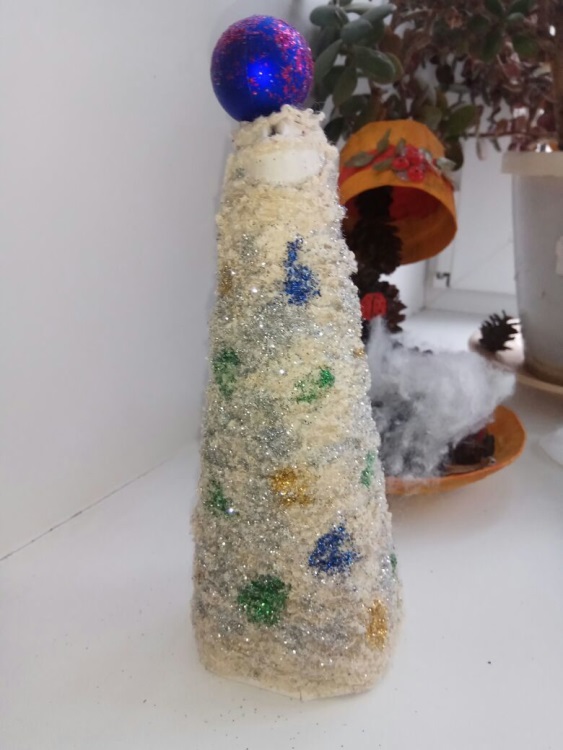 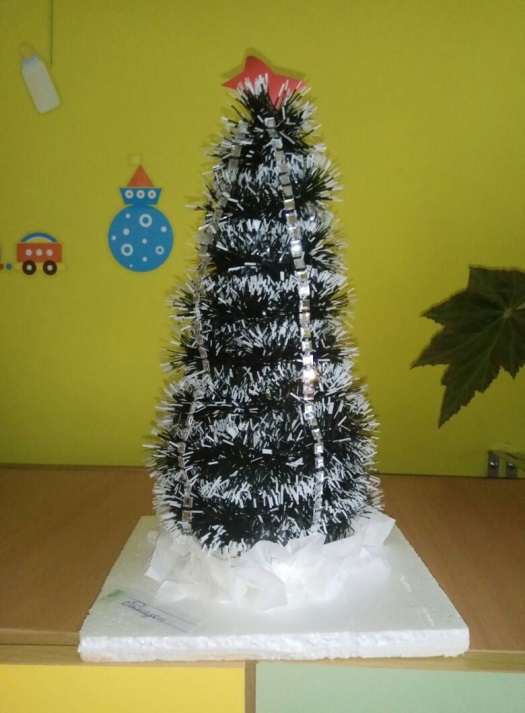 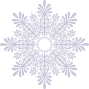 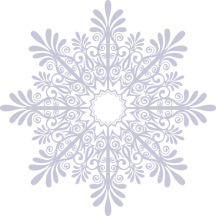 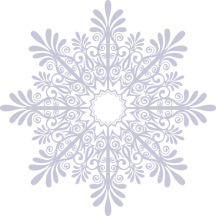 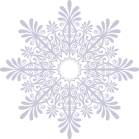 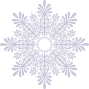 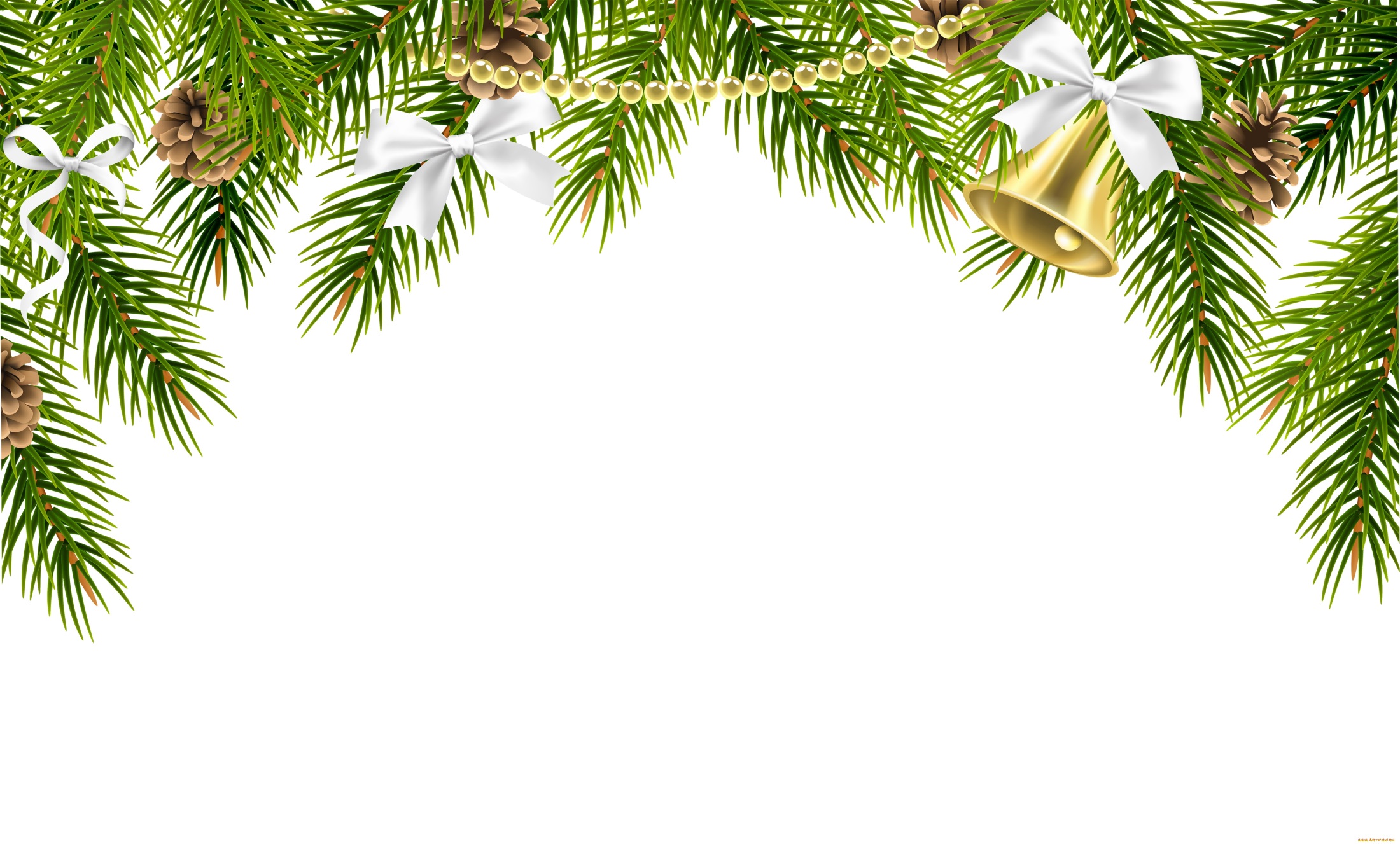 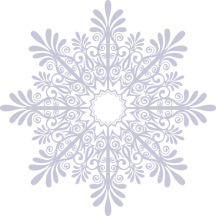 Творчество в мастерской 
Дедушки Мороза
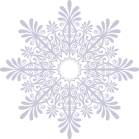 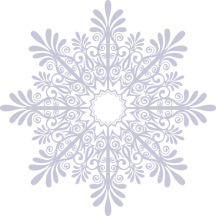 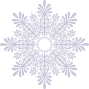 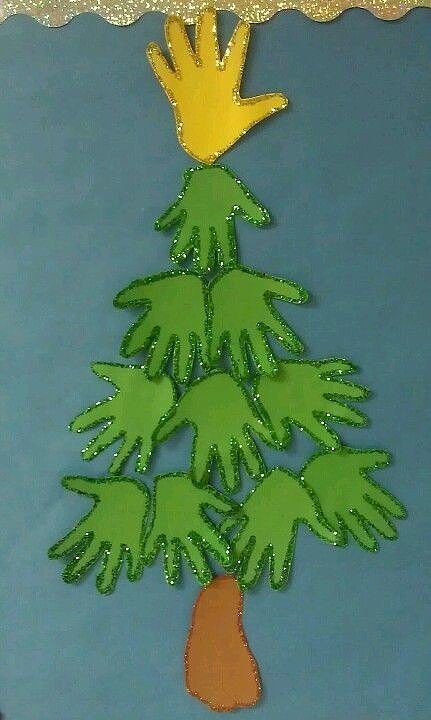 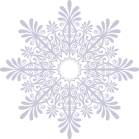 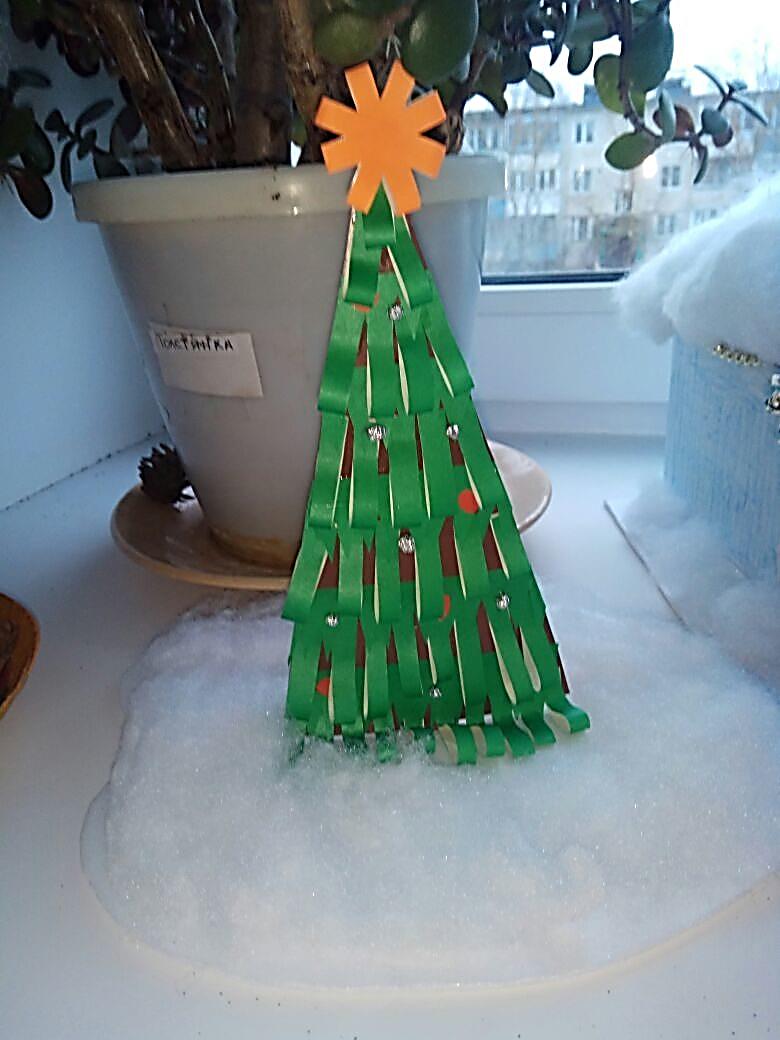 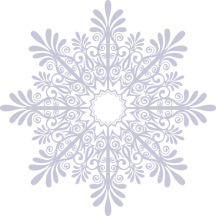 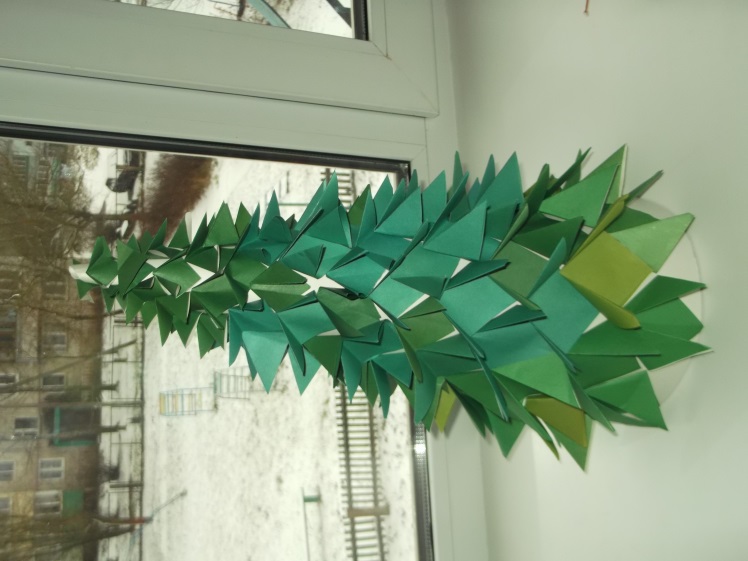 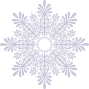 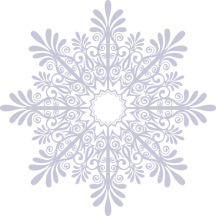 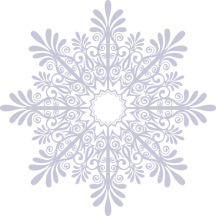 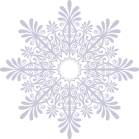 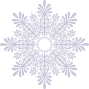 Ёлочка из ладошек
Ёлочка из петелек
Вот она – ёлочка наша!
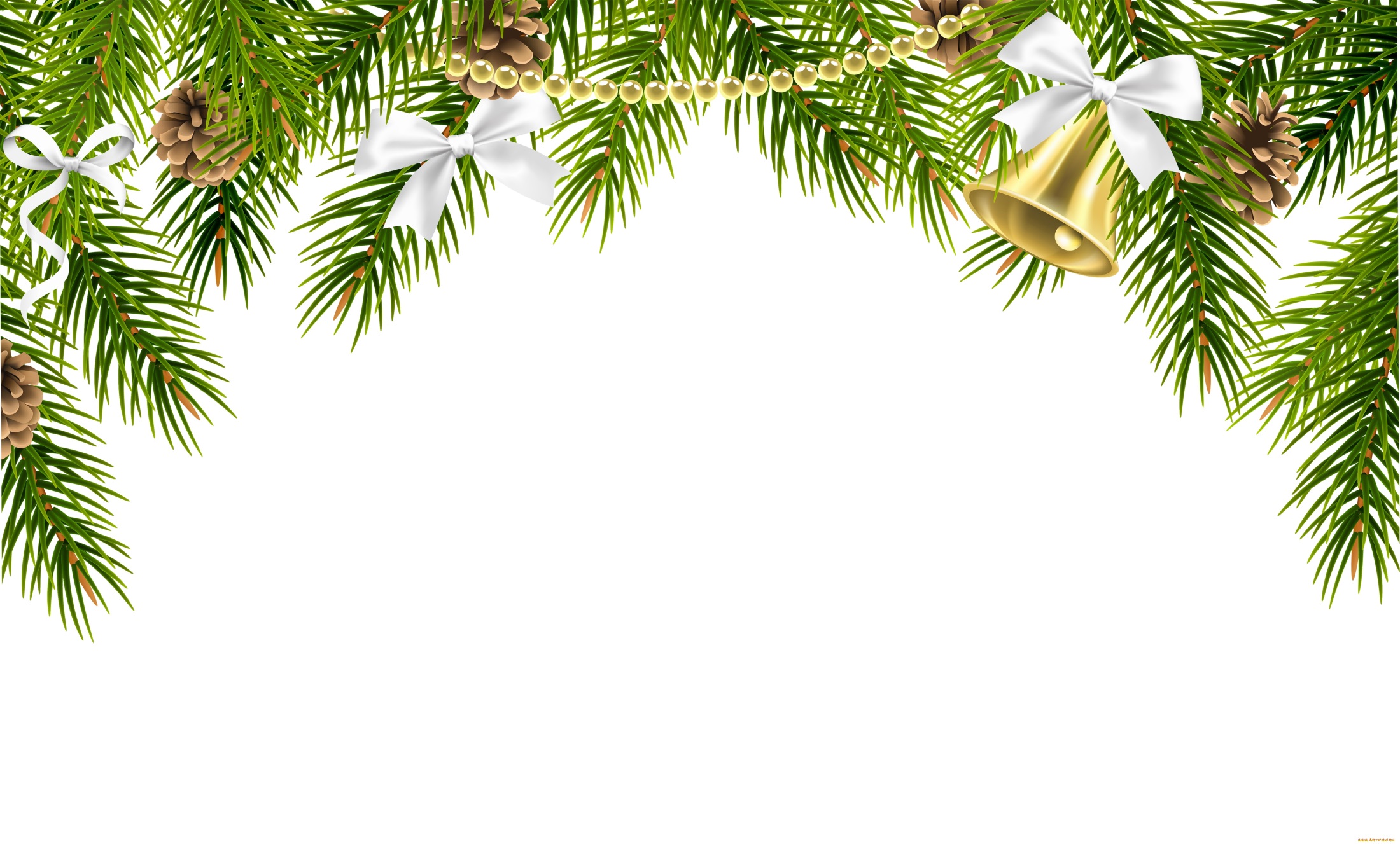 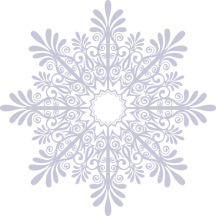 Творчество в мастерской 
Дедушки Мороза
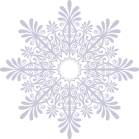 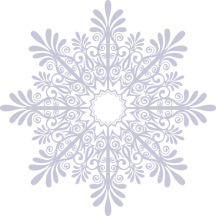 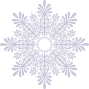 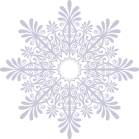 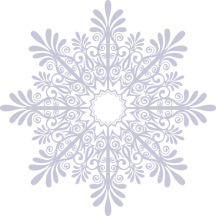 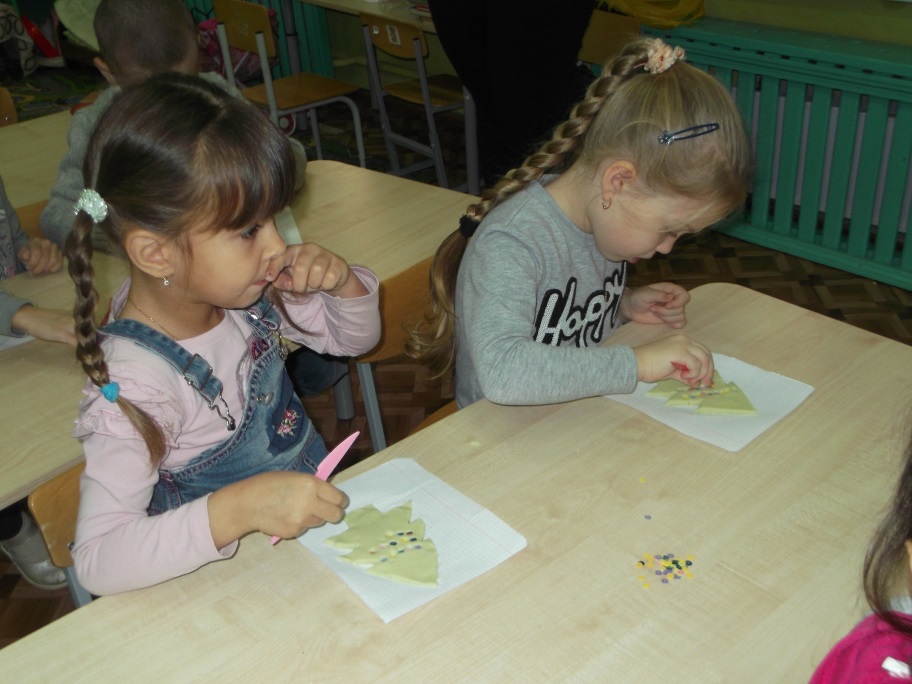 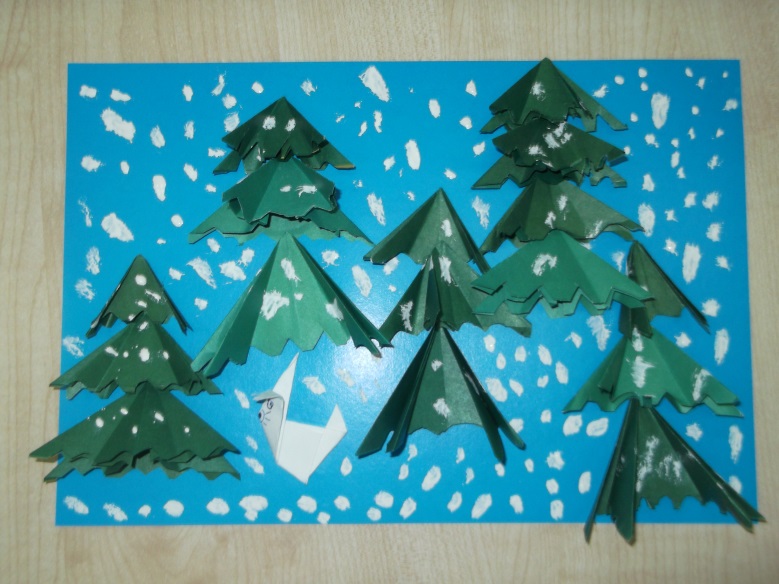 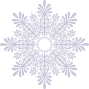 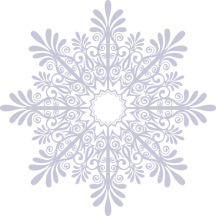 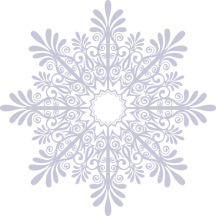 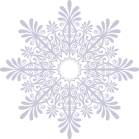 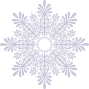 Ёлочка из теста
Ёлочка оригами
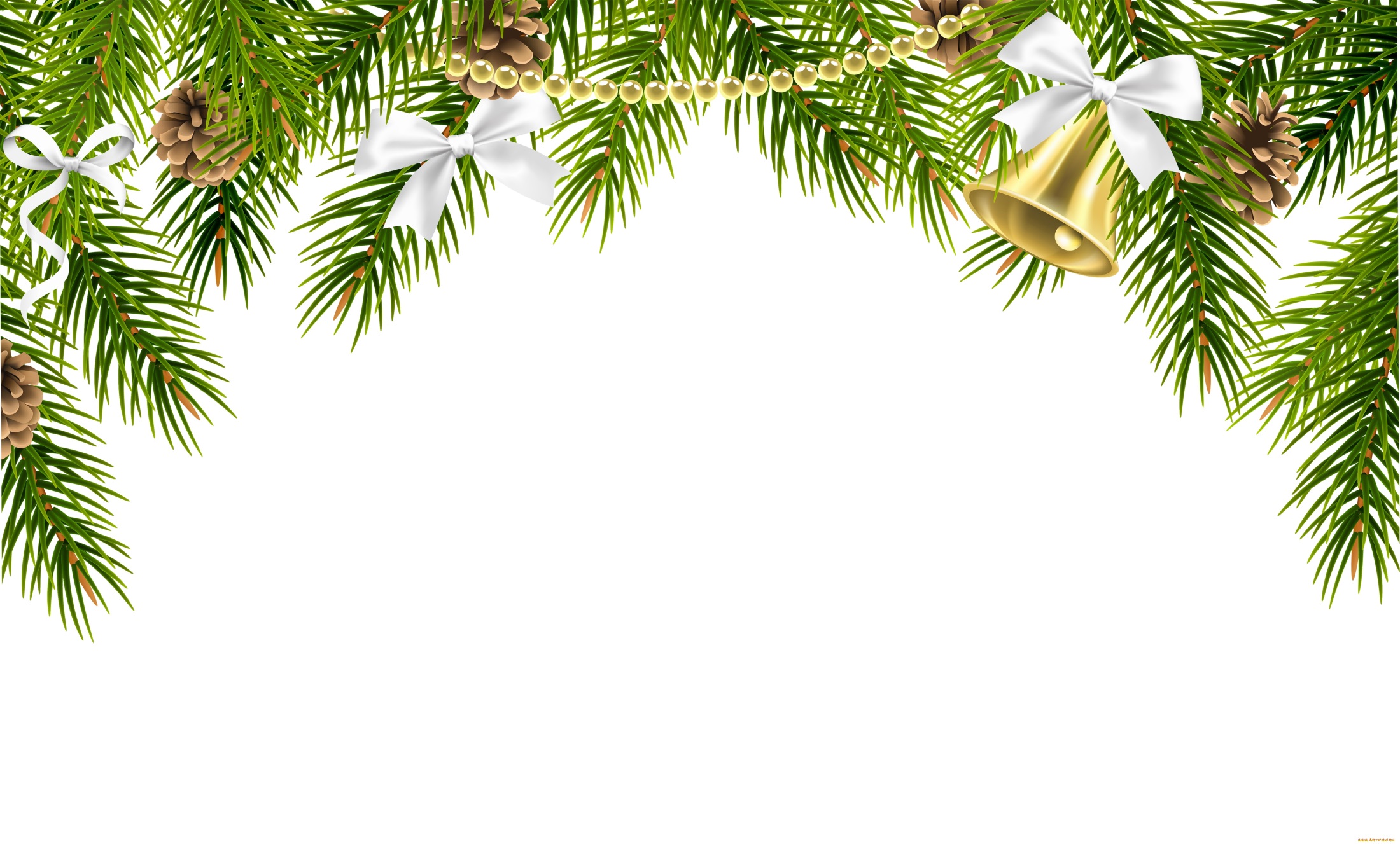 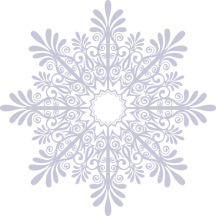 Творчество в мастерской 
Дедушки Мороза
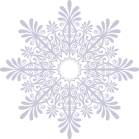 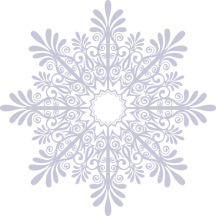 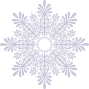 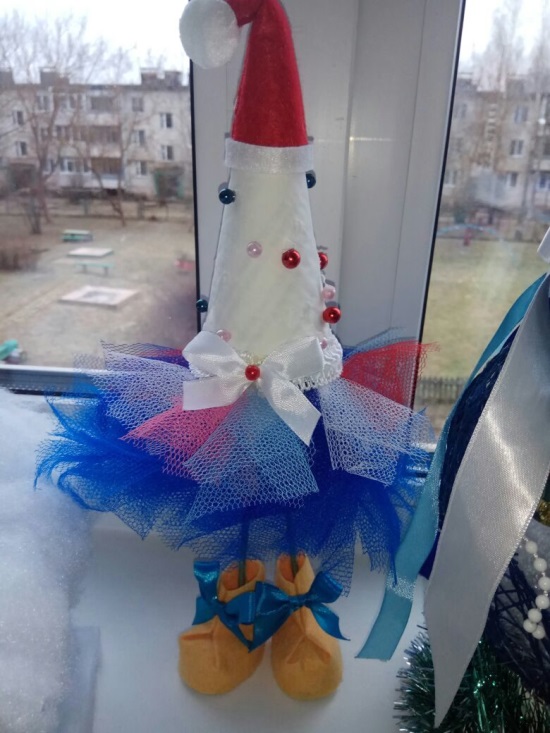 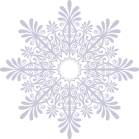 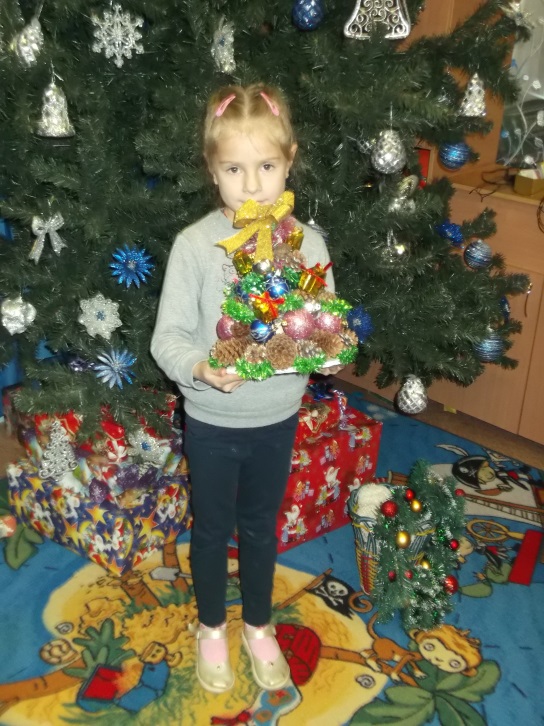 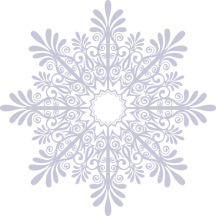 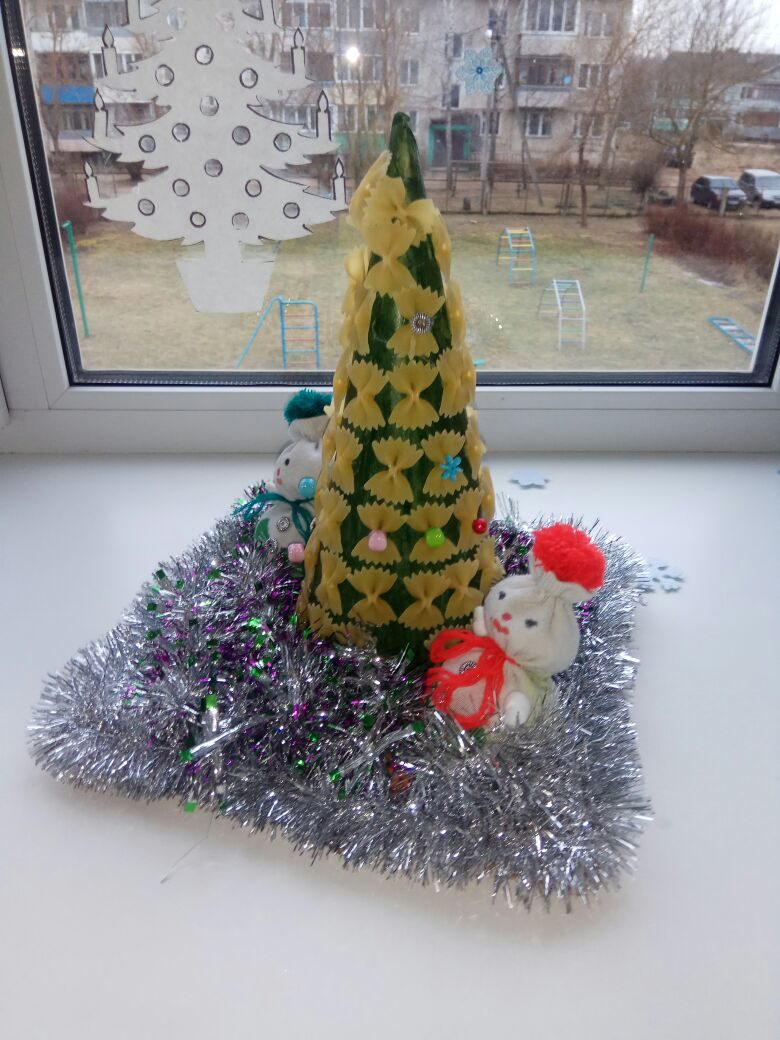 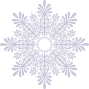 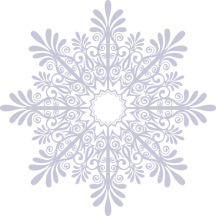 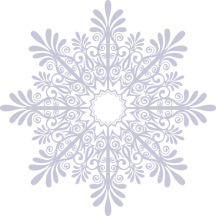 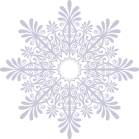 Рождественский подарок
Пляшущая ёлка
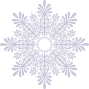 Ёлочка из макарон
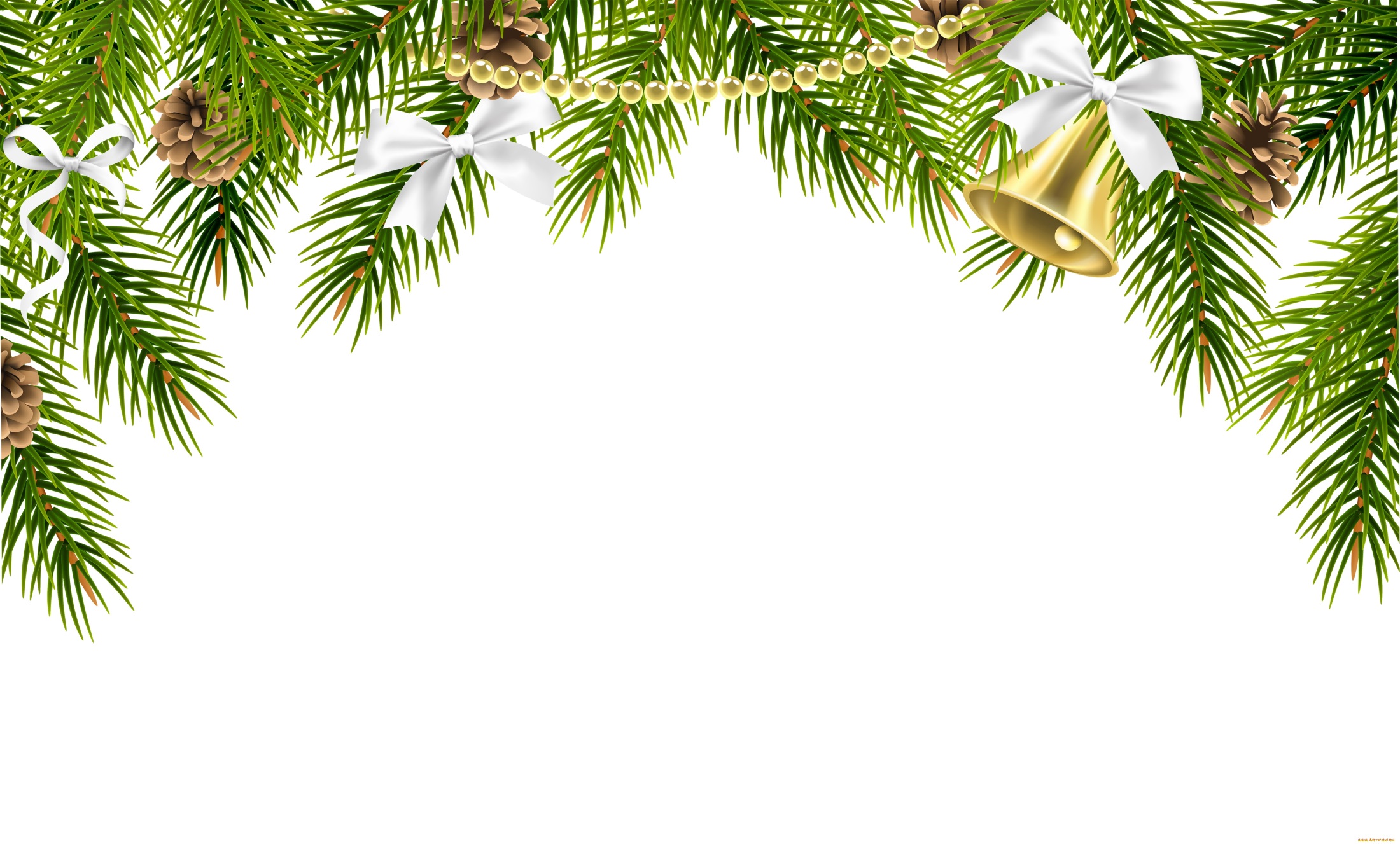 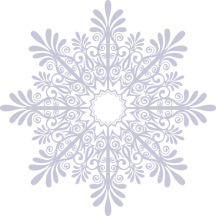 Вот таких искусственных 
красавиц нарядили в группе
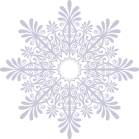 см
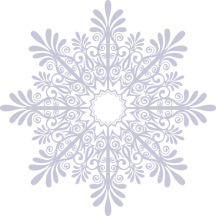 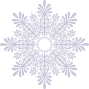 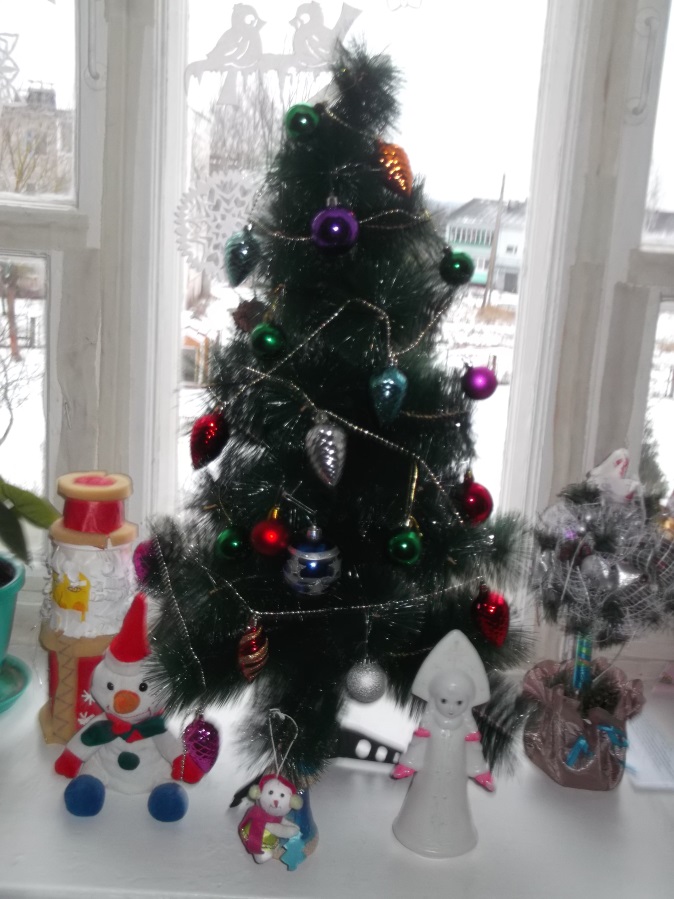 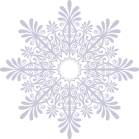 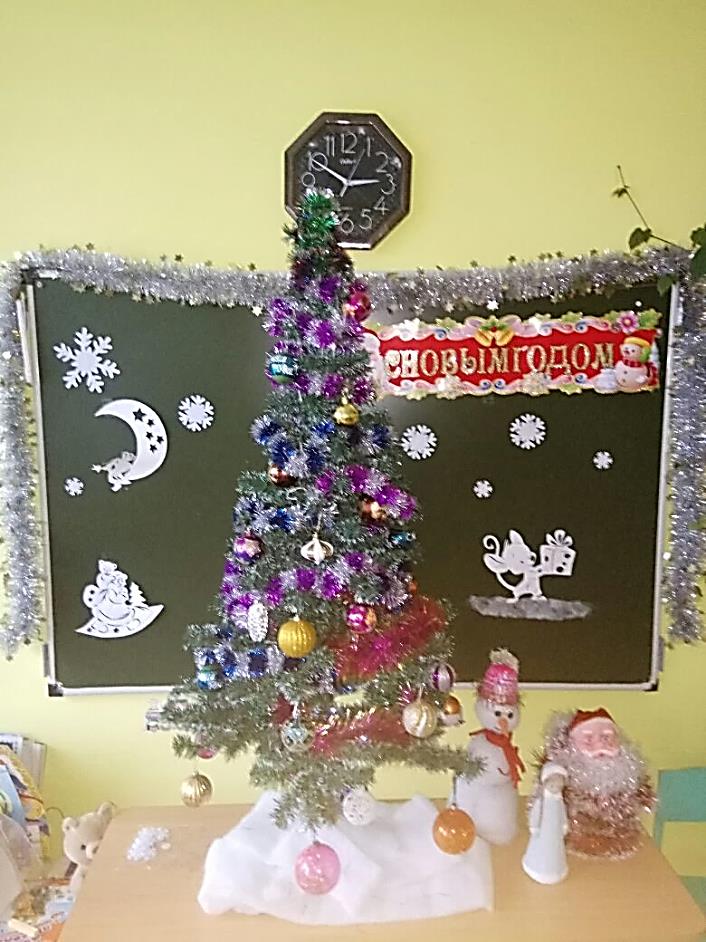 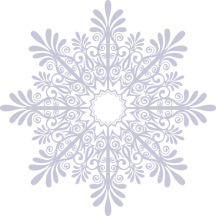 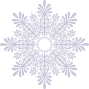 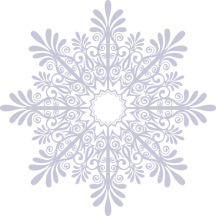 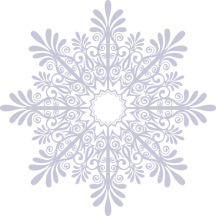 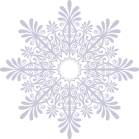 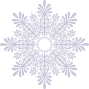 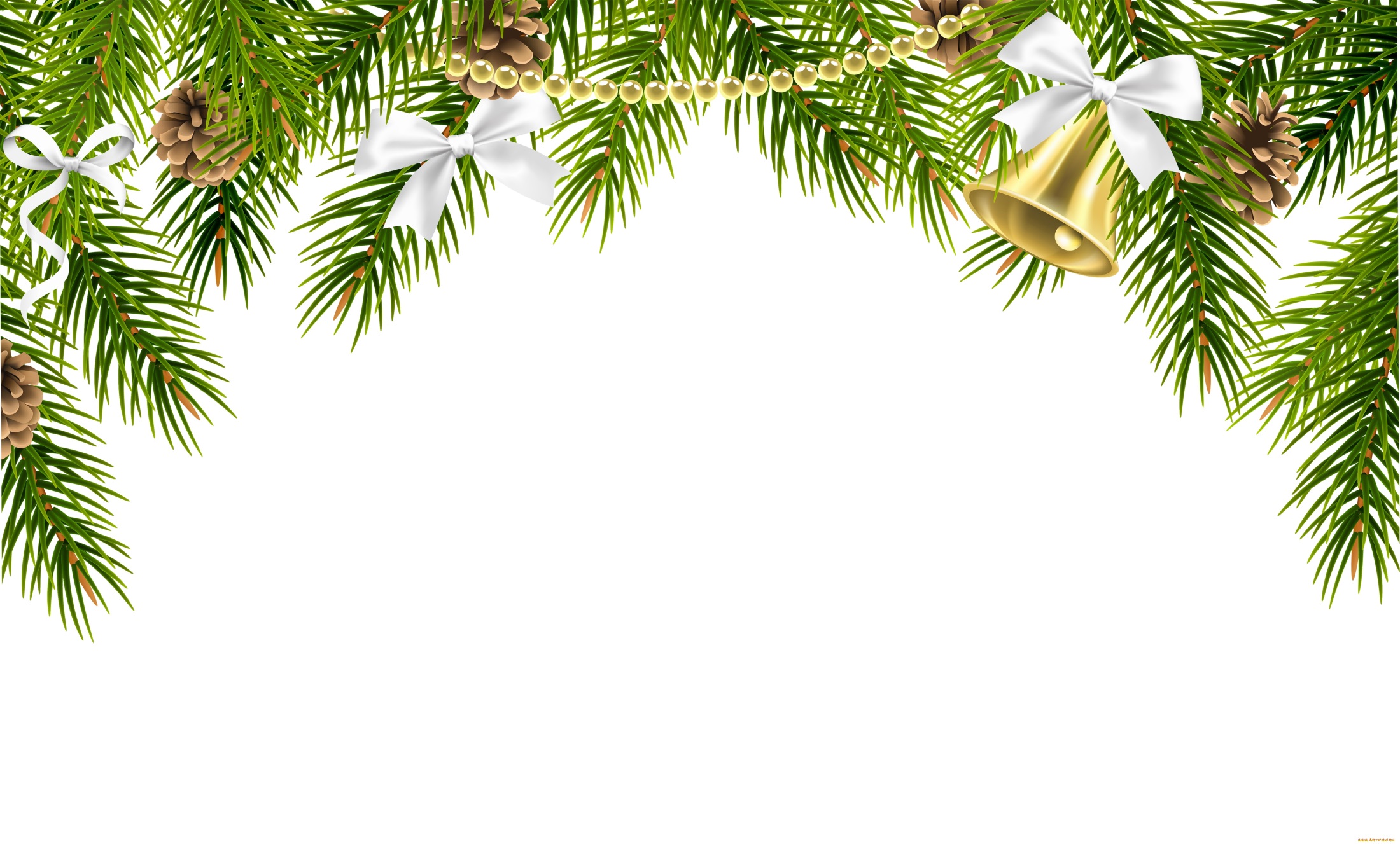 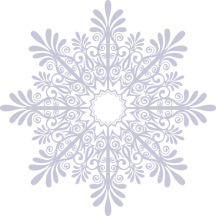 Ёлка наряжается, праздник приближается 
Новый год у ворот, ребятишек ёлка ждёт
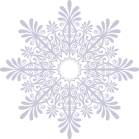 см
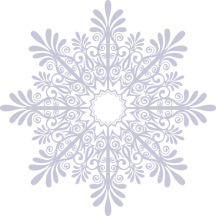 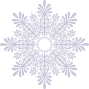 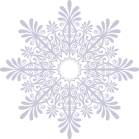 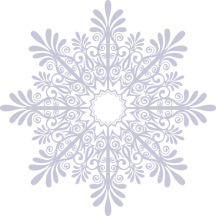 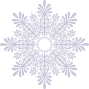 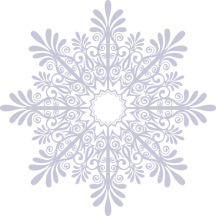 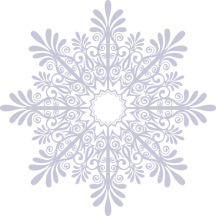 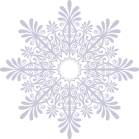 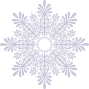 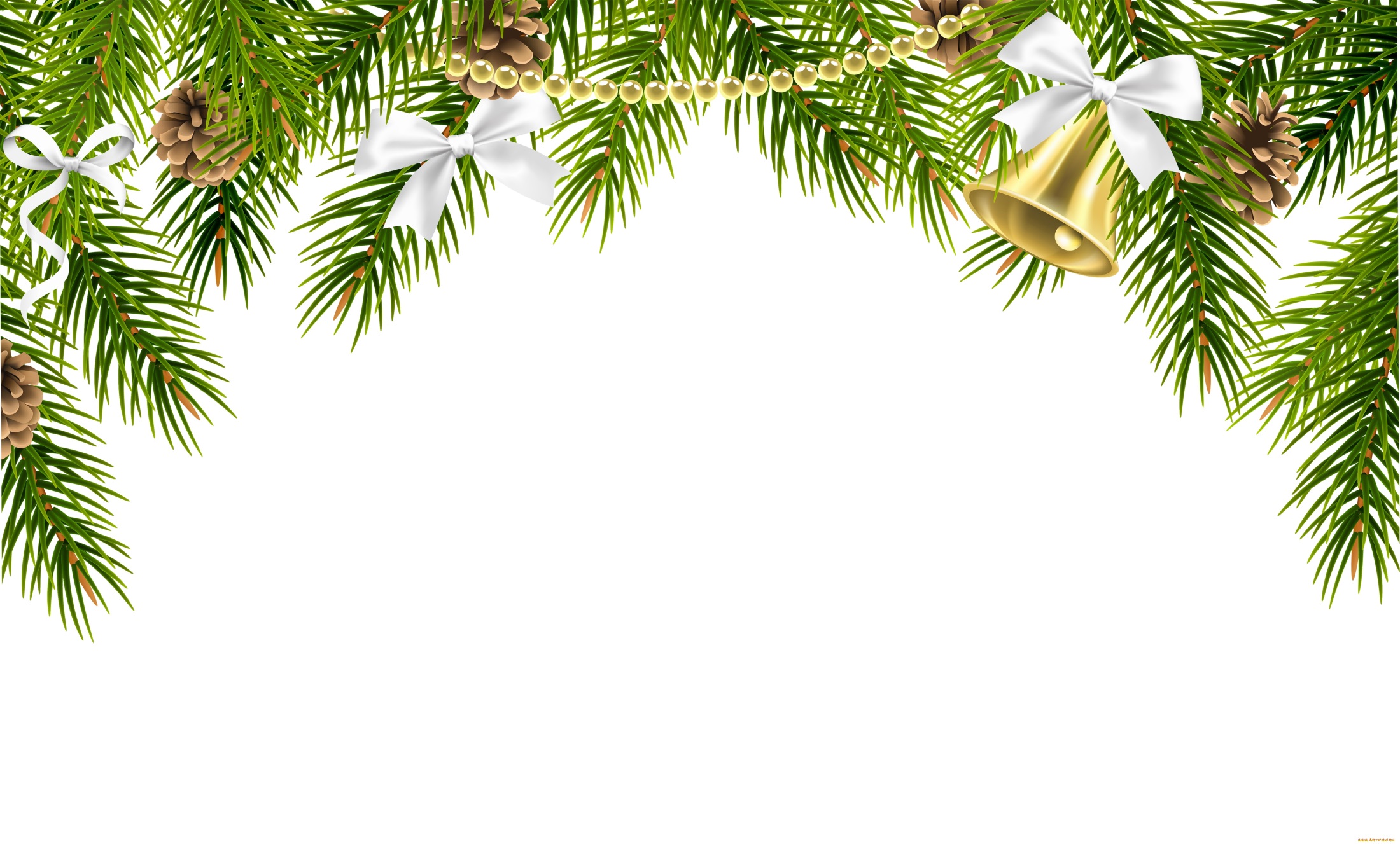 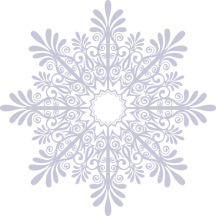 Дидактические игры:
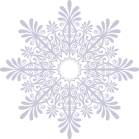 см
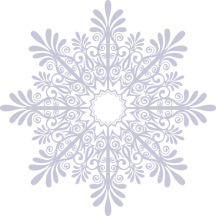 «ЗАВЯЖИ БАНТИК»
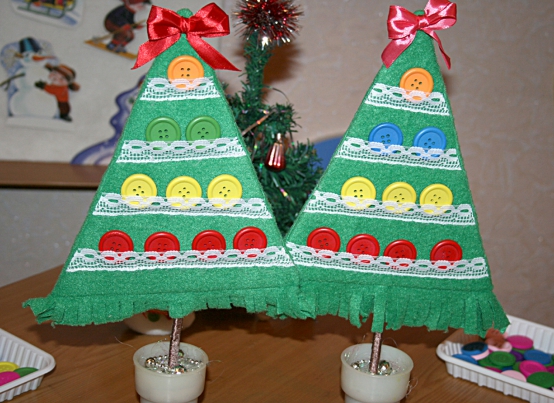 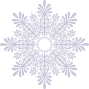 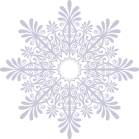 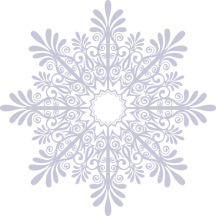 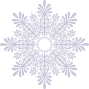 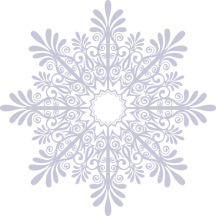 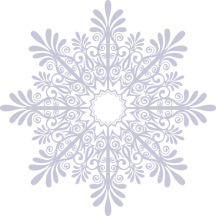 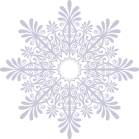 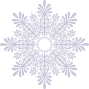 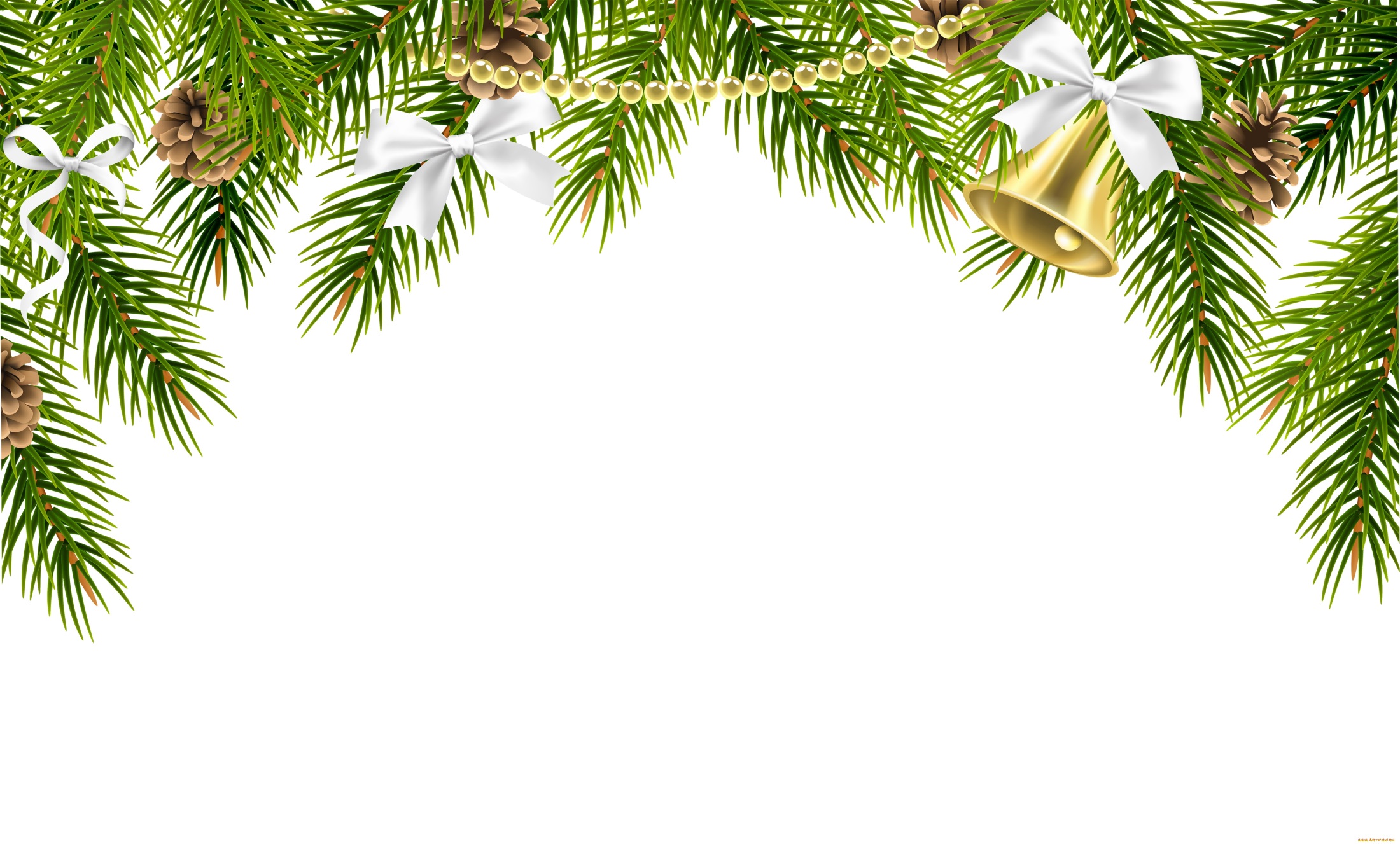 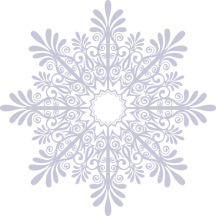 Дидактические игры:
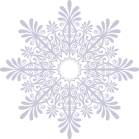 см
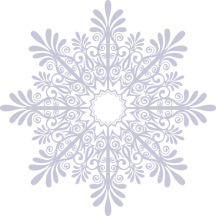 «НАРЯДИ ЁЛОЧКУ»
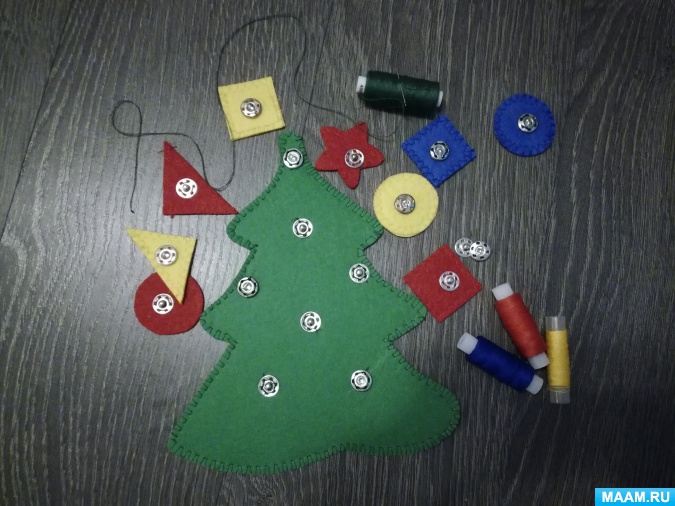 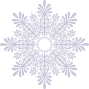 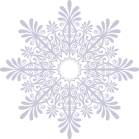 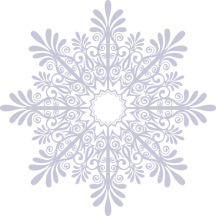 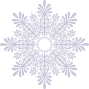 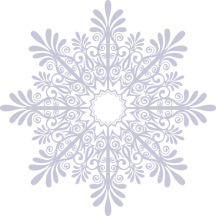 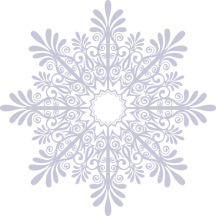 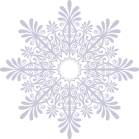 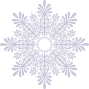 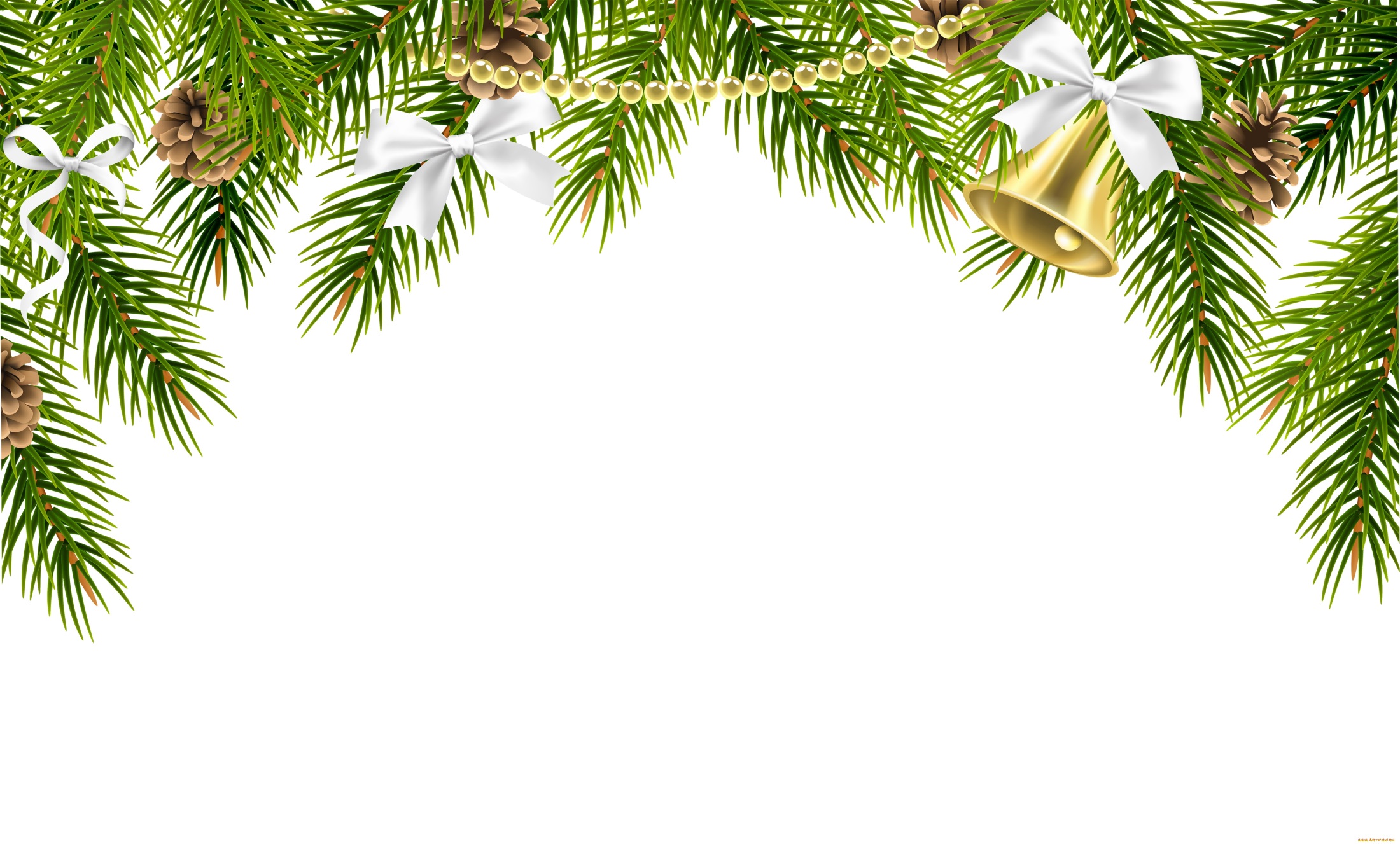 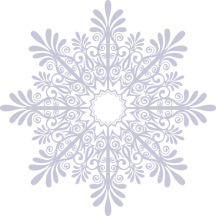 Работа с социумом
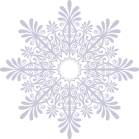 см
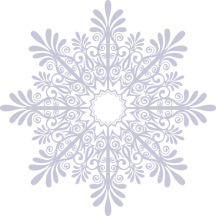 Организована выставка «Зимняя сказка», которая после проведённой работы была представлена в сельской библиотеке
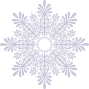 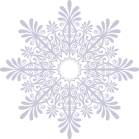 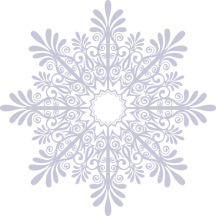 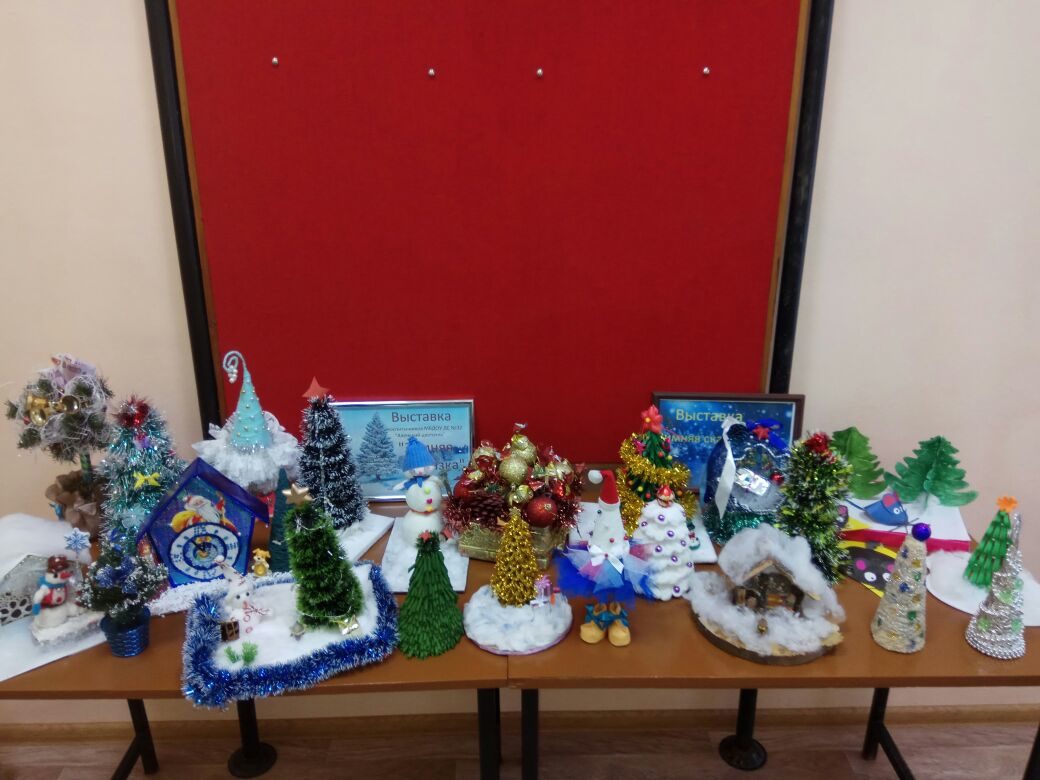 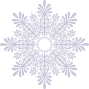 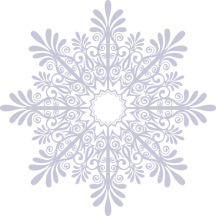 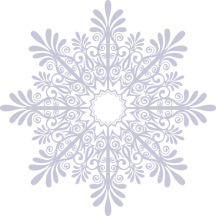 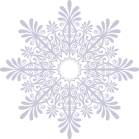 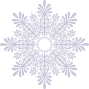 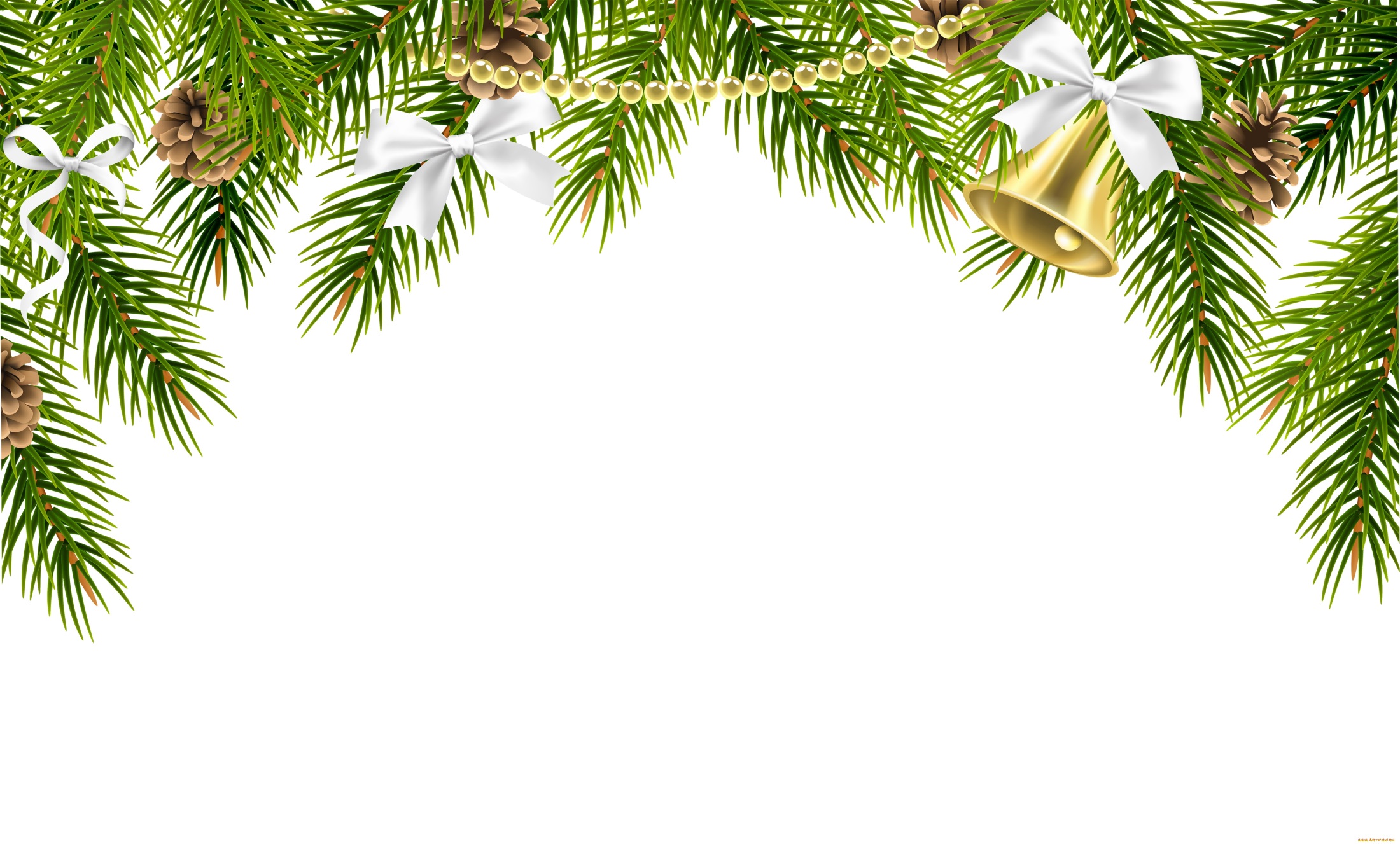 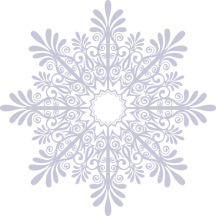 Социологический опрос 
родителей
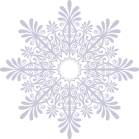 см
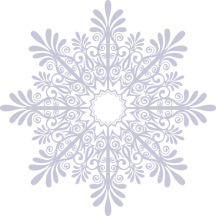 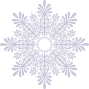 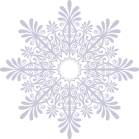 Какая елка у Вас была в прошлом году?
Искусственная – 85%
Натуральная – 15%
2. Какая елка будет в этом году?
Искусственная – 93%
Натуральная – 7%
3. Нужно ли отказаться от натуральной елки дома?Да – 93%
Нет – 7%
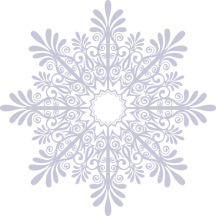 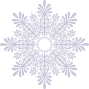 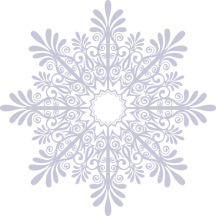 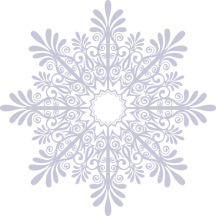 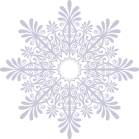 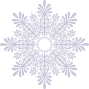 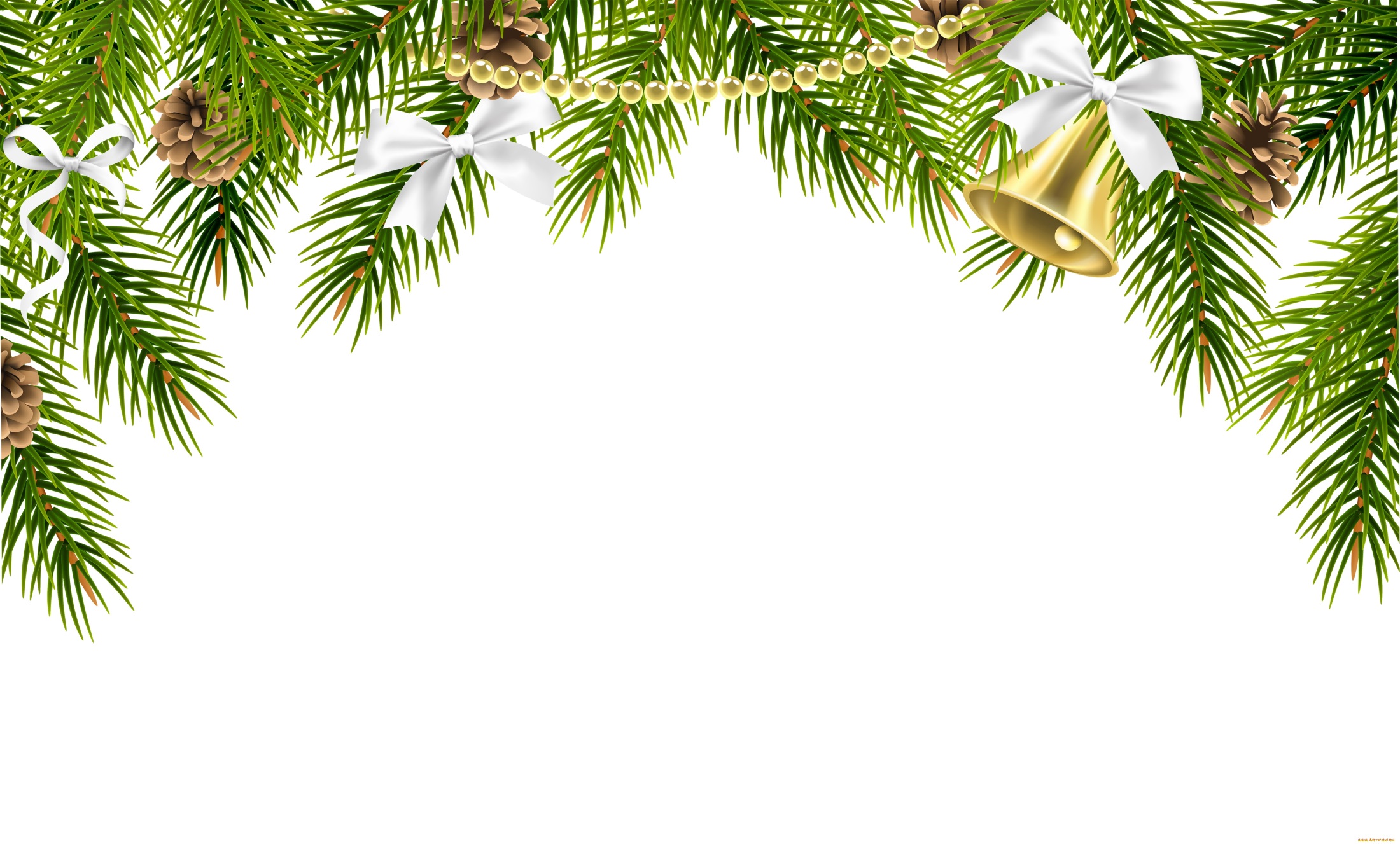 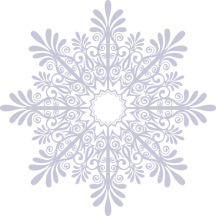 ЗАКЛЮЧЕНИЕ
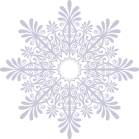 см
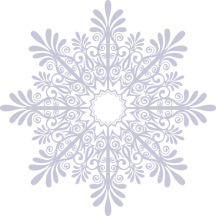 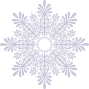 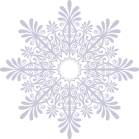 38 сохранённых ёлочек нашими семьями – это целый лесной массив!

Конечно, встреча Нового года – это любимый и радостный праздник, а ёлка – символ этого праздника. Но ведь радость можно создать, и не принося вреда живому.
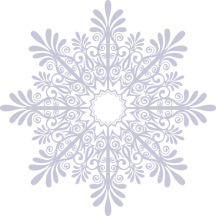 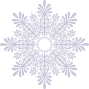 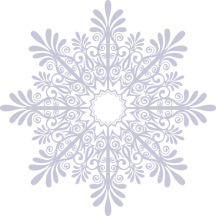 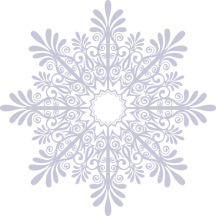 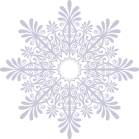 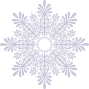